PILOT PLANTSCALE-UP TECHNIQUE
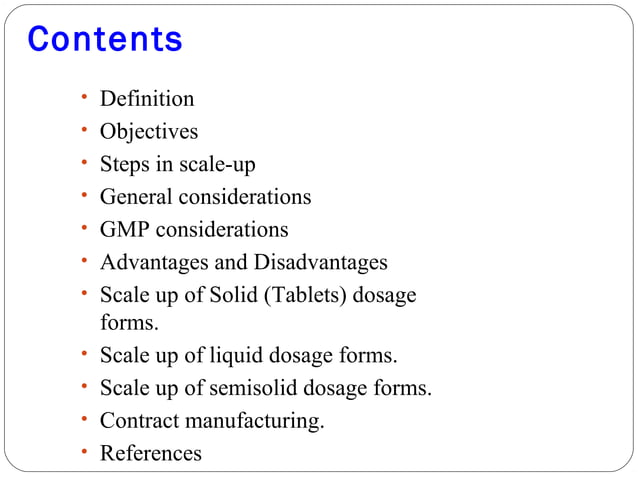 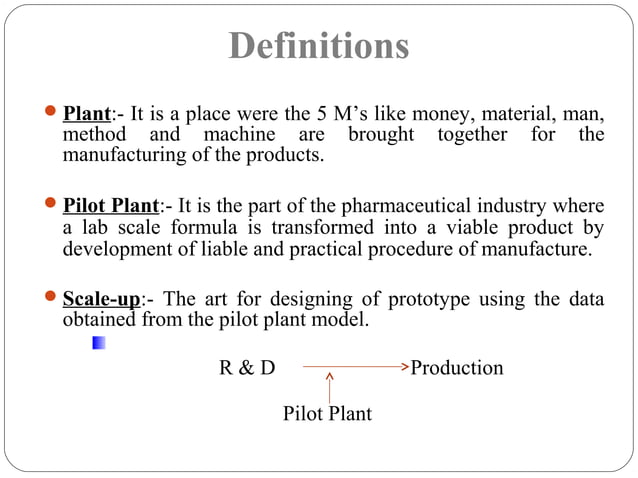 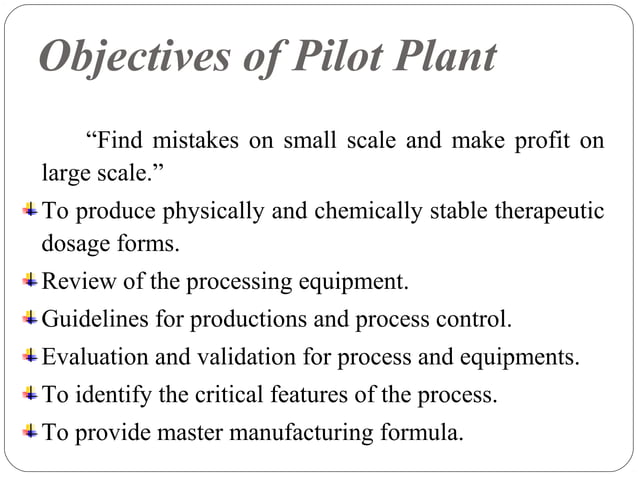 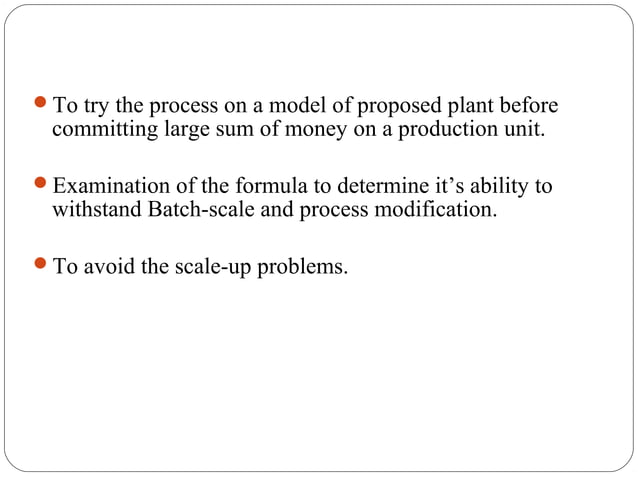 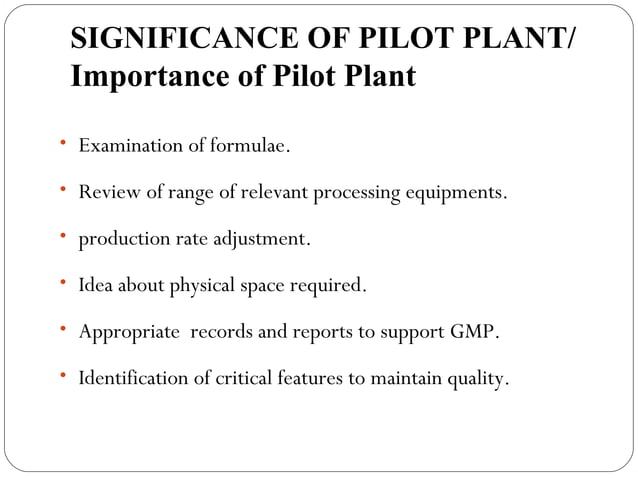 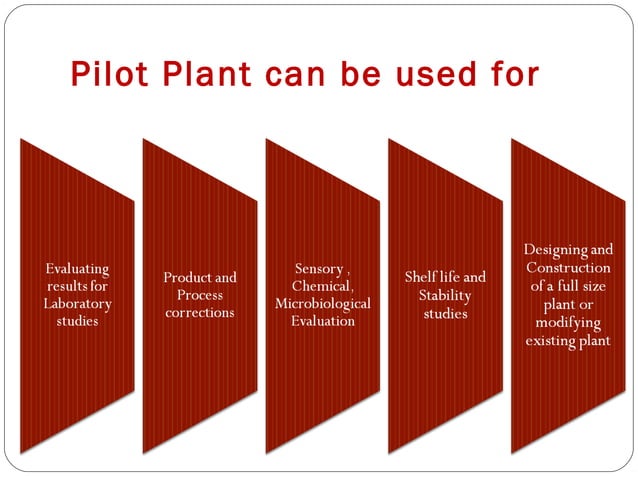 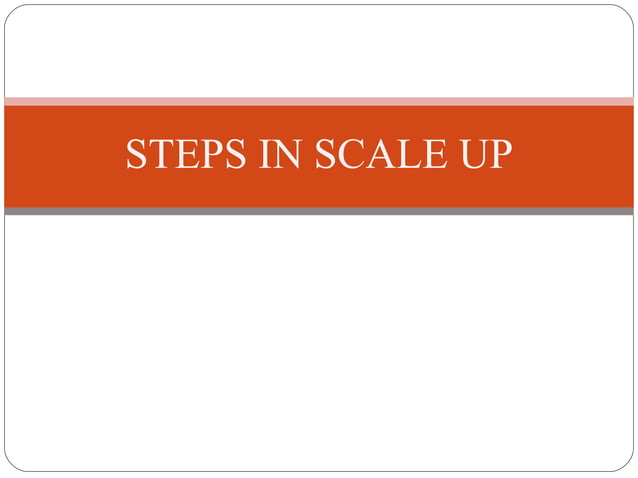 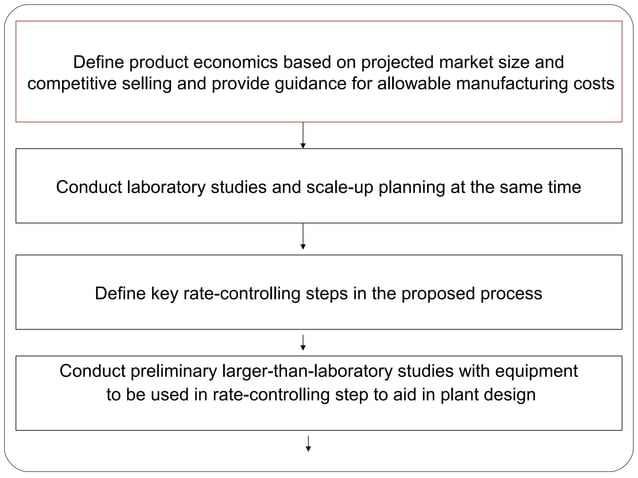 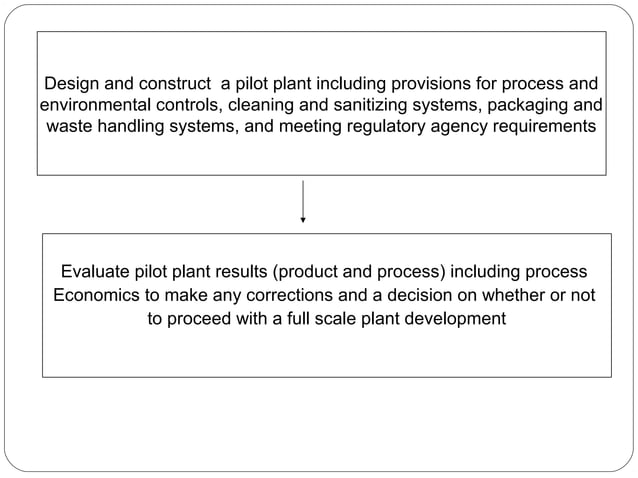 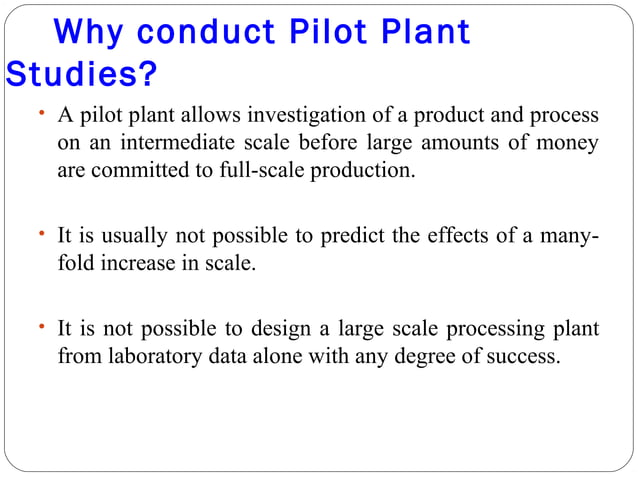 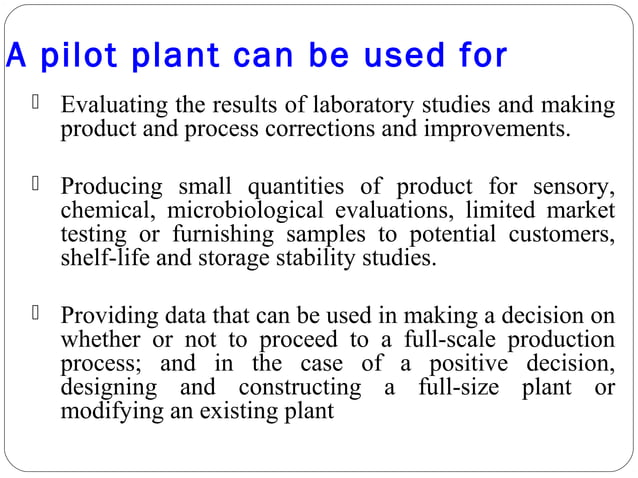 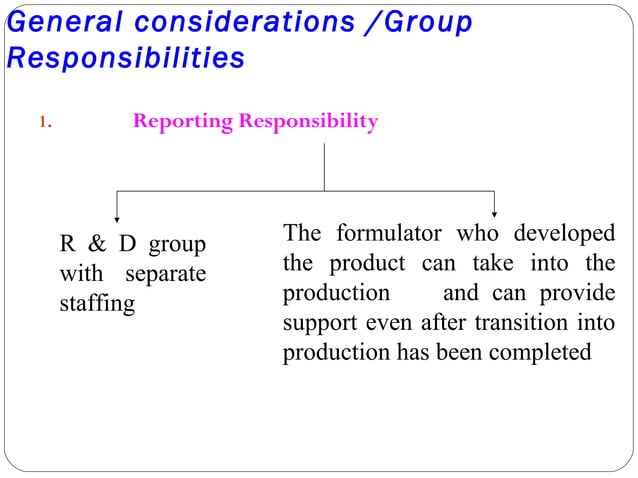 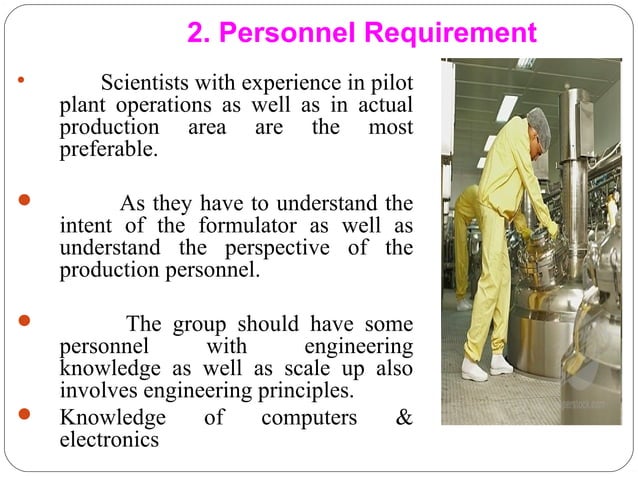 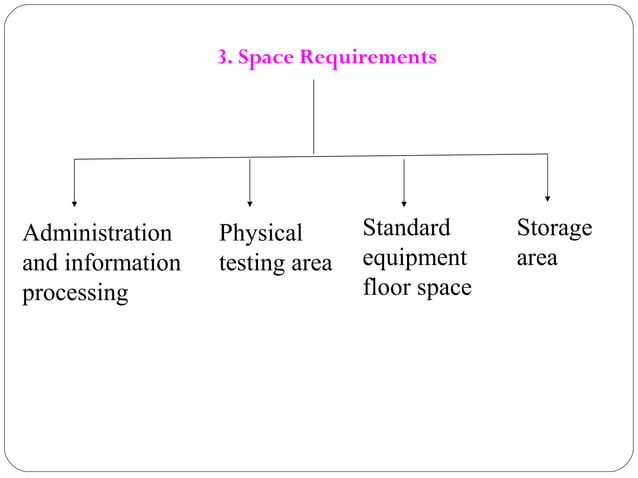 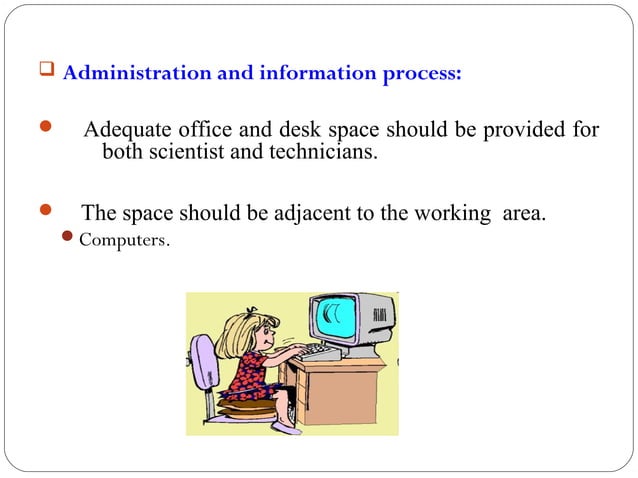 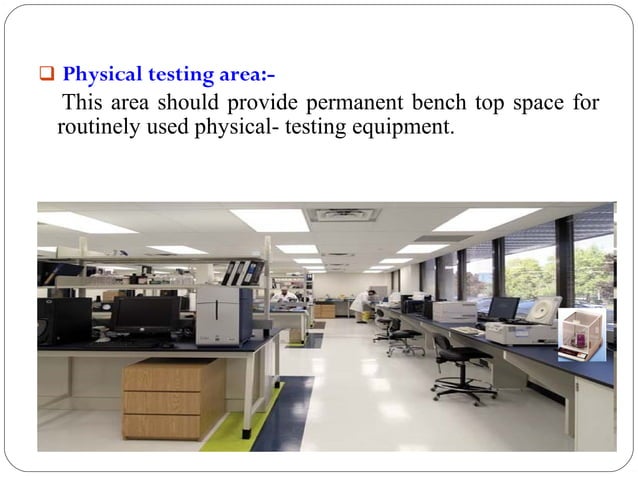 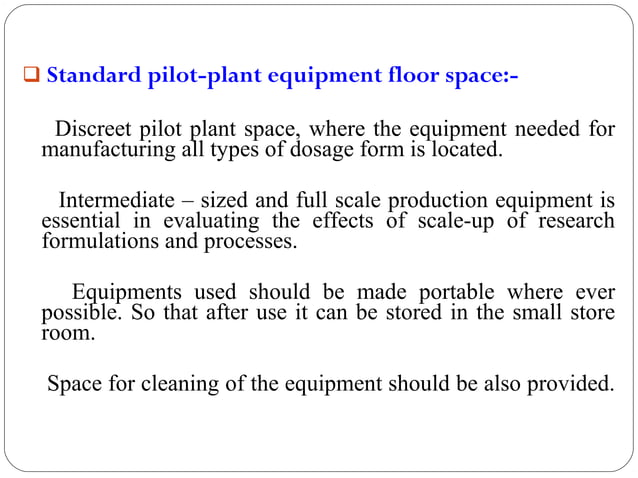 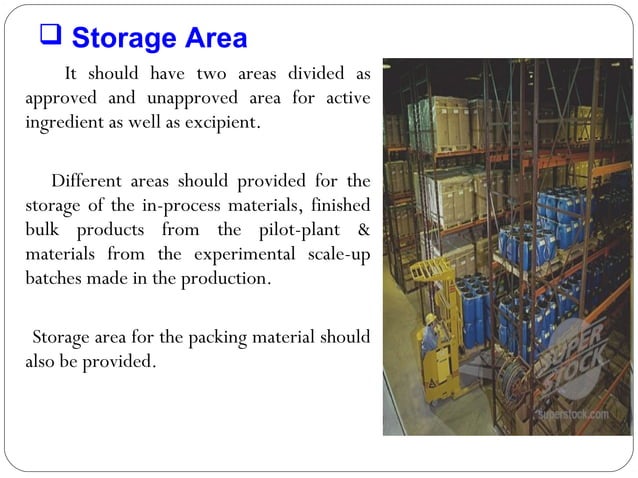 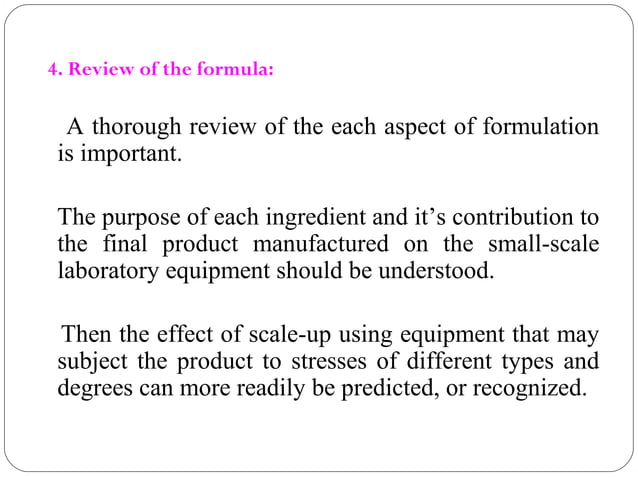 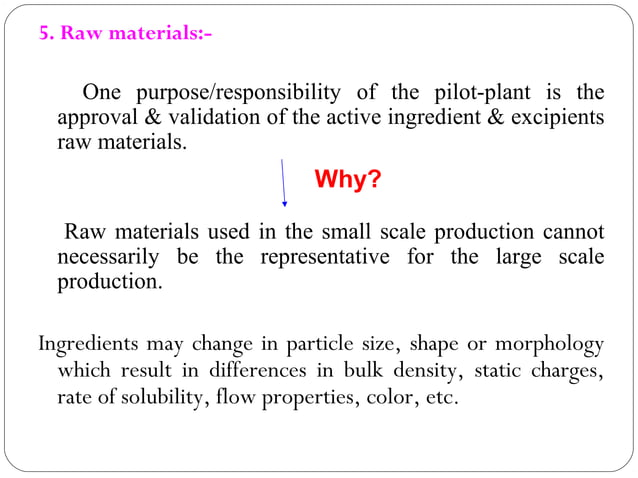 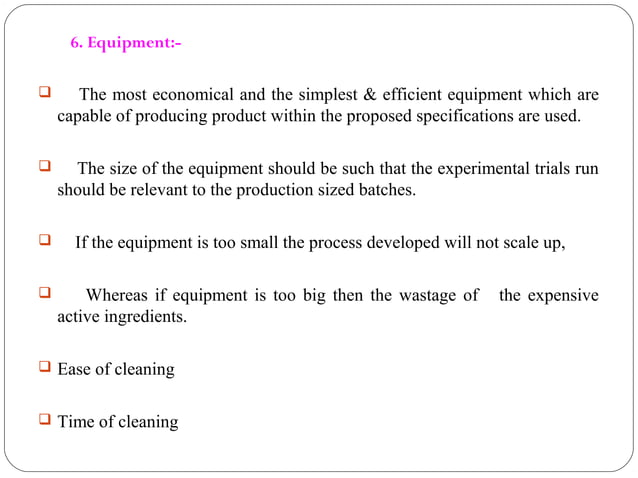 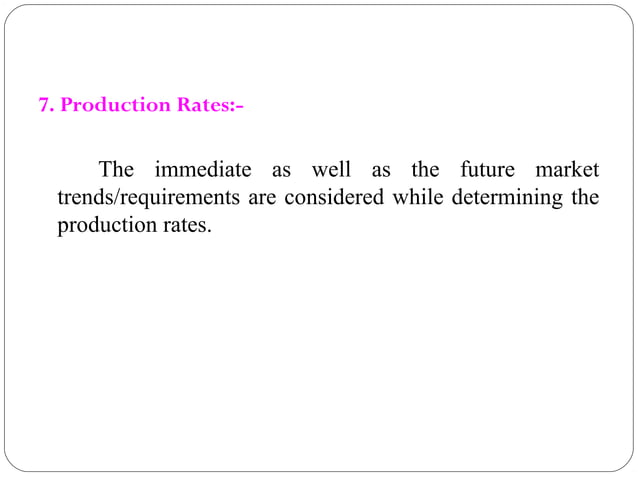 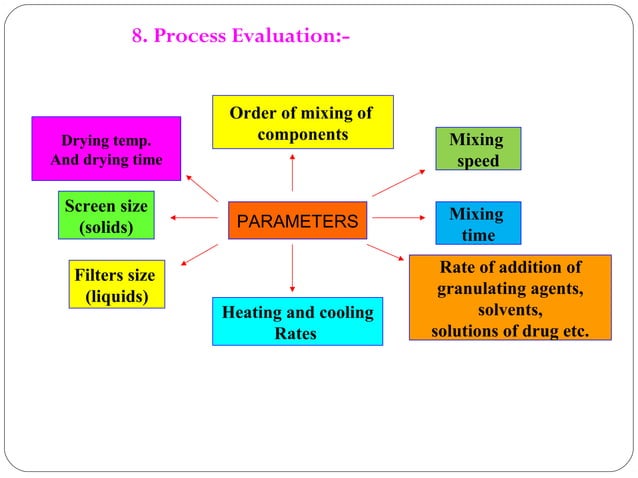 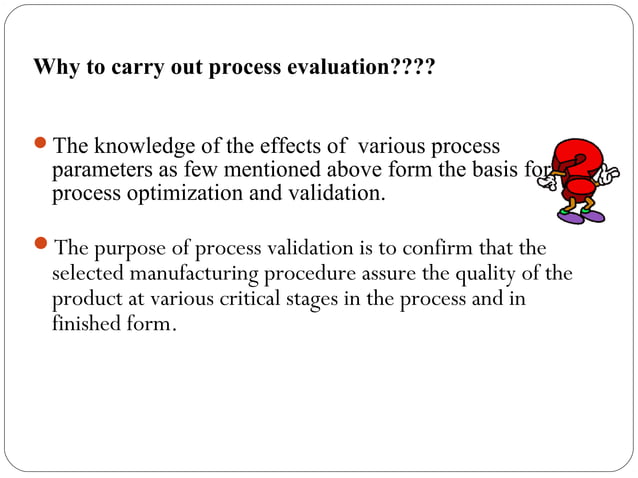 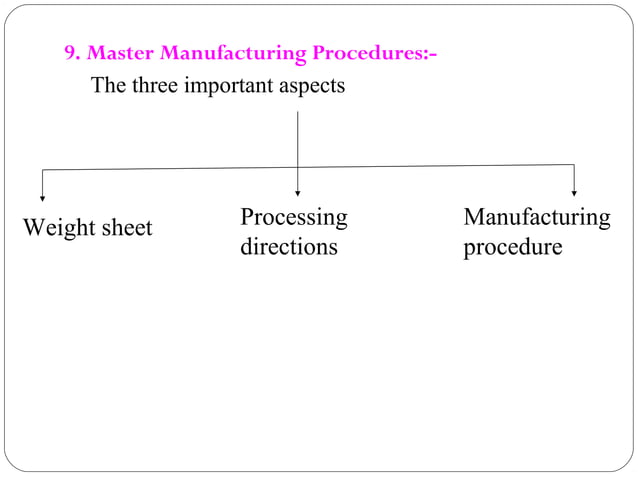 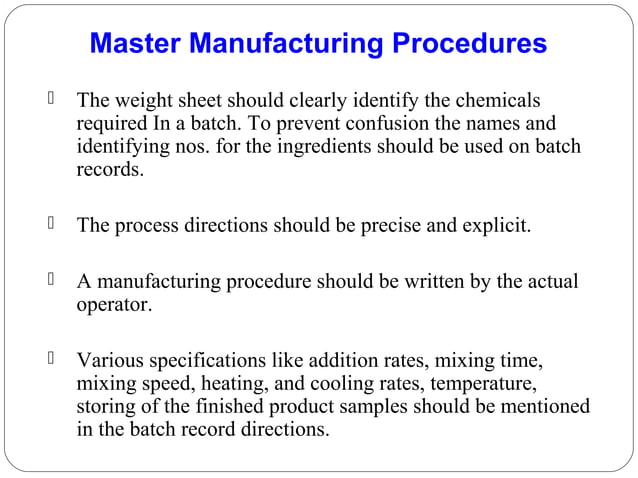 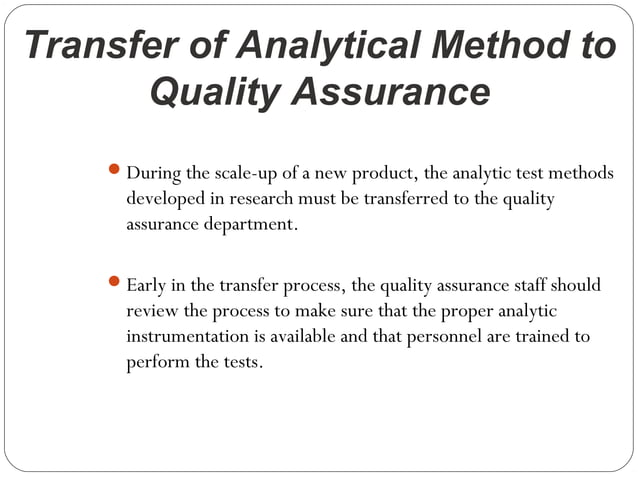 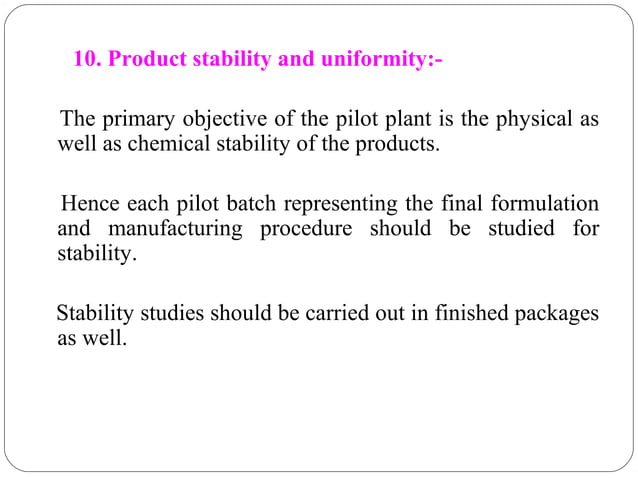 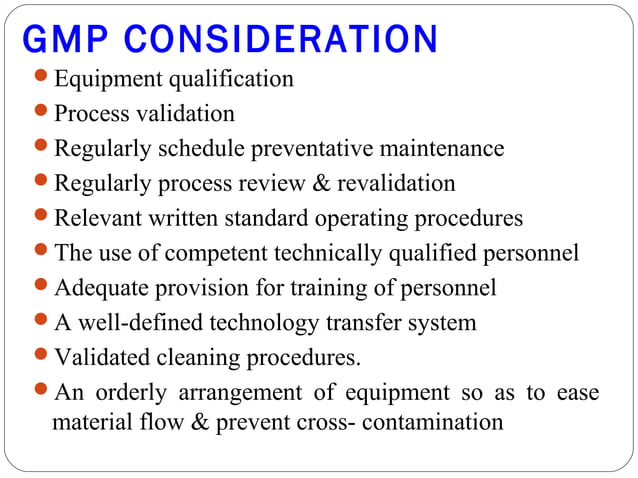 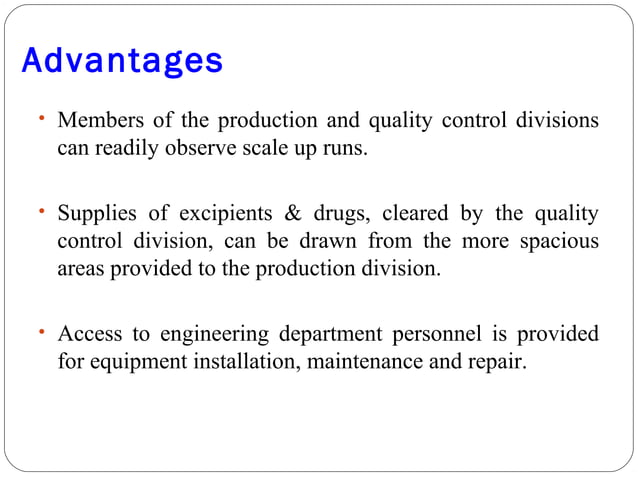 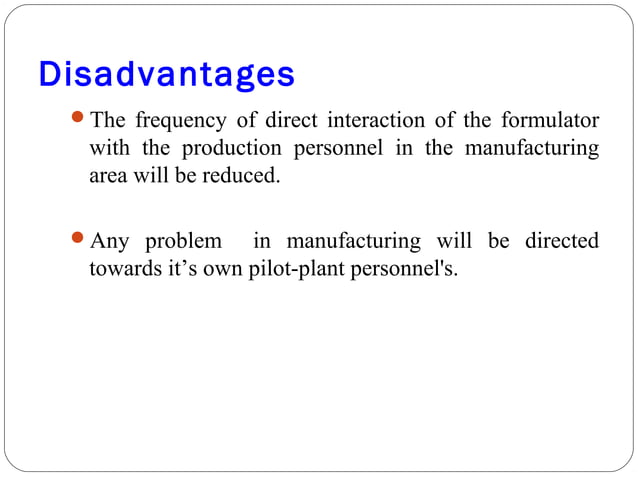 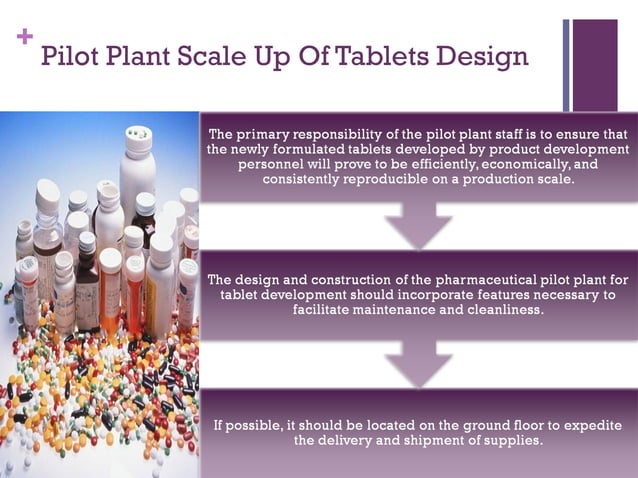 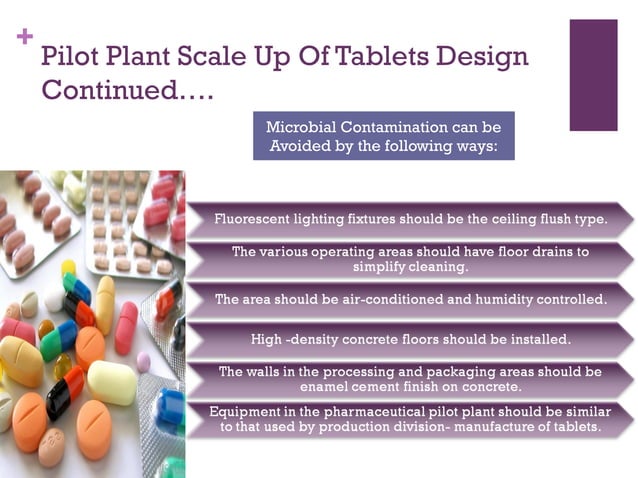 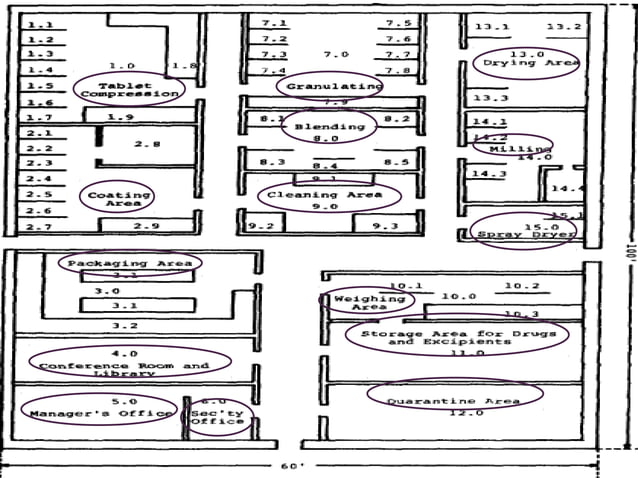 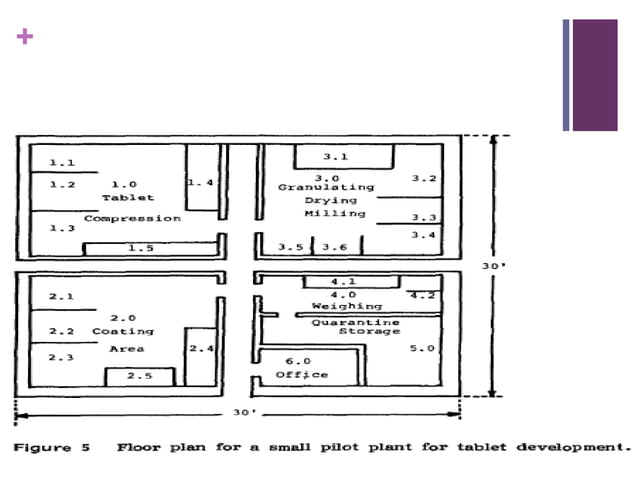 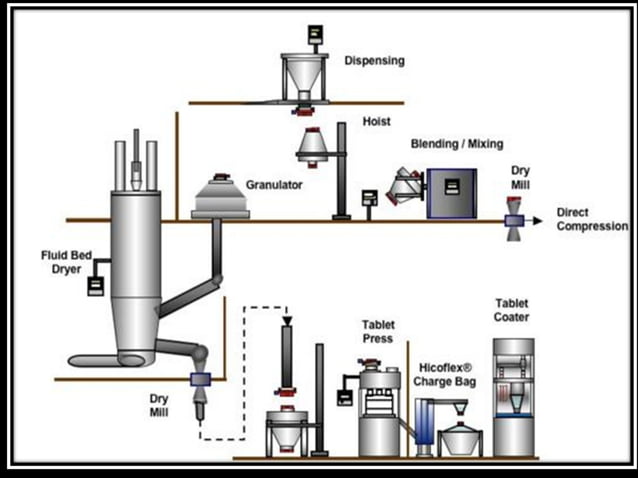 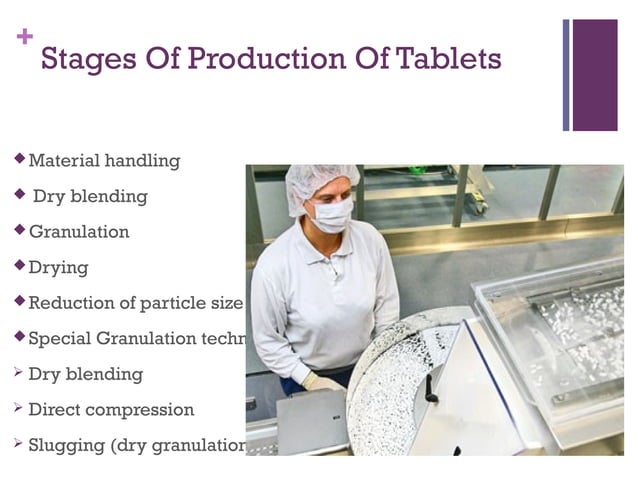 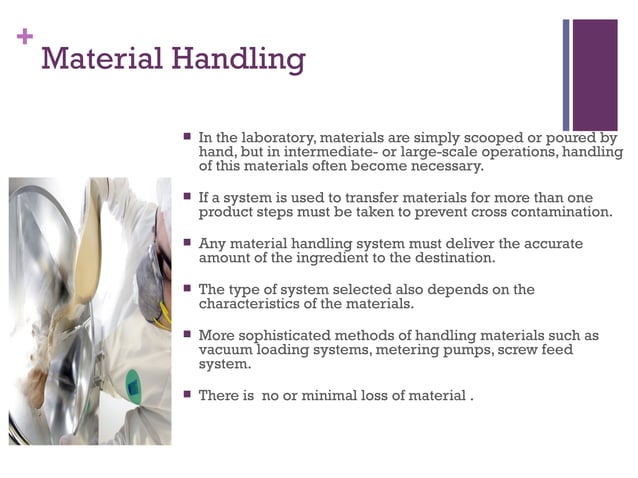 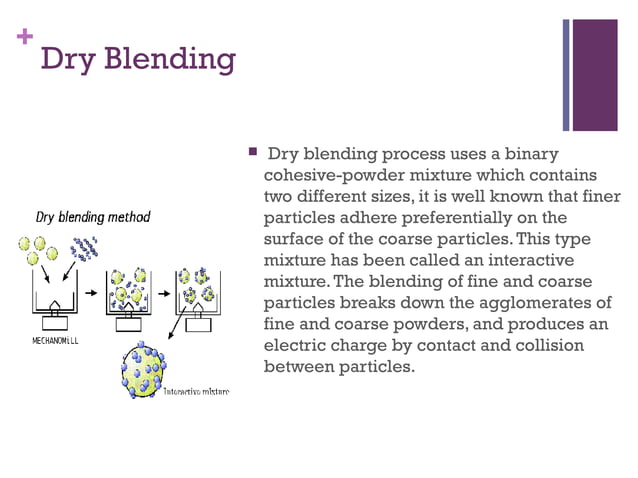 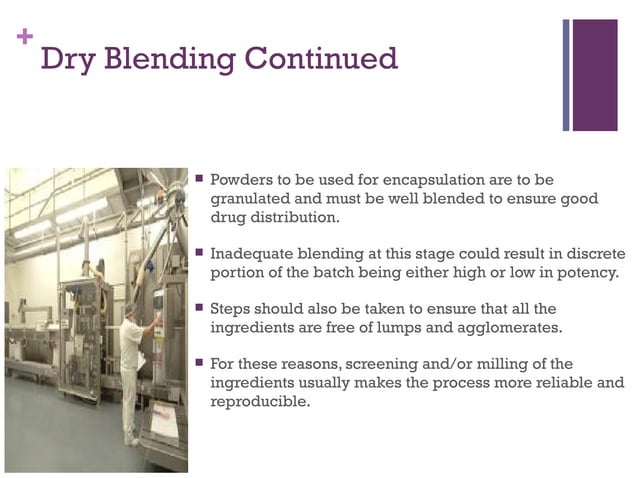 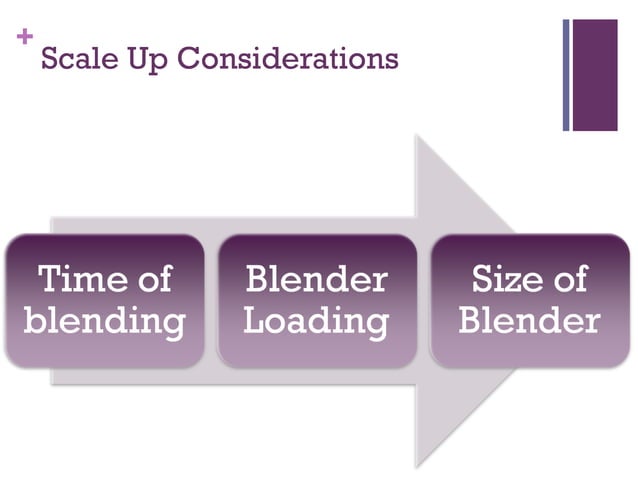 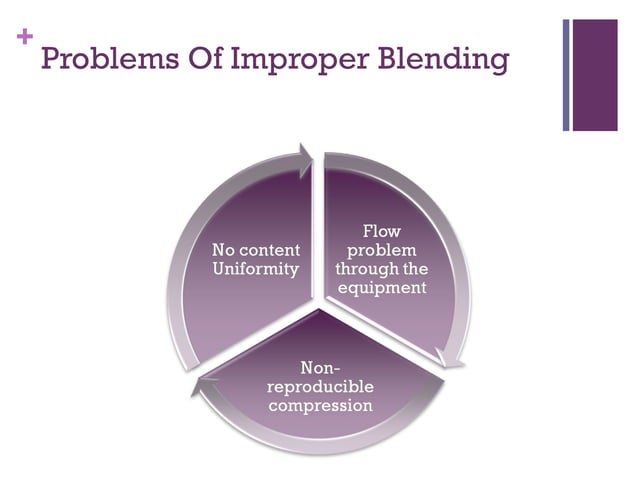 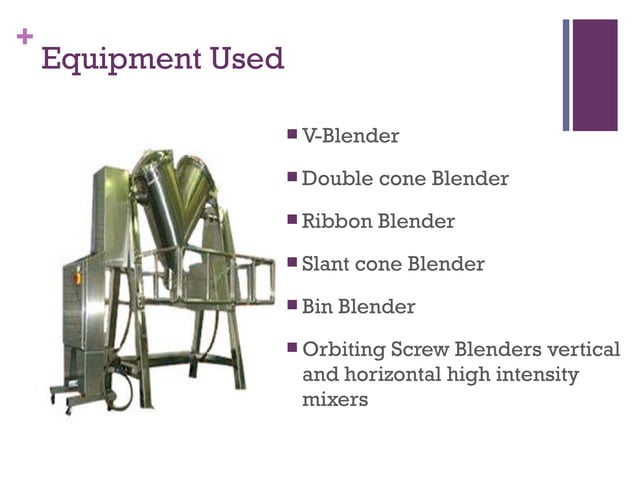 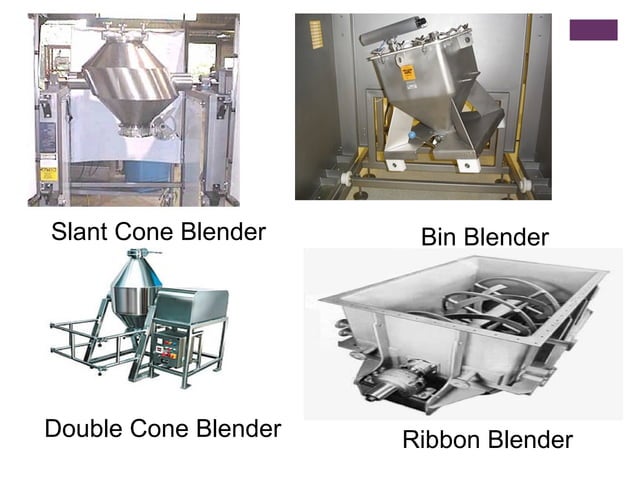 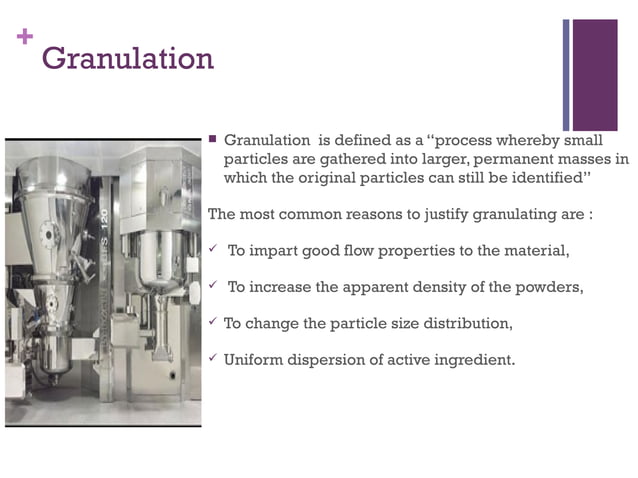 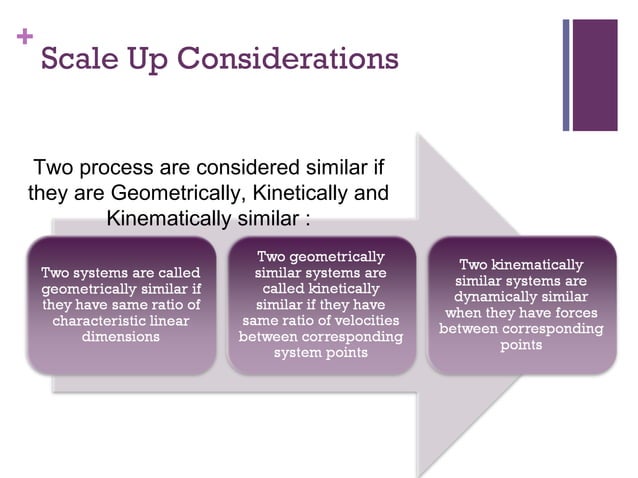 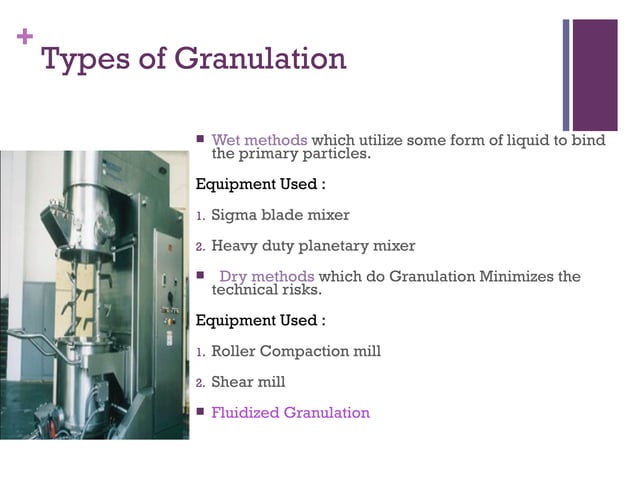 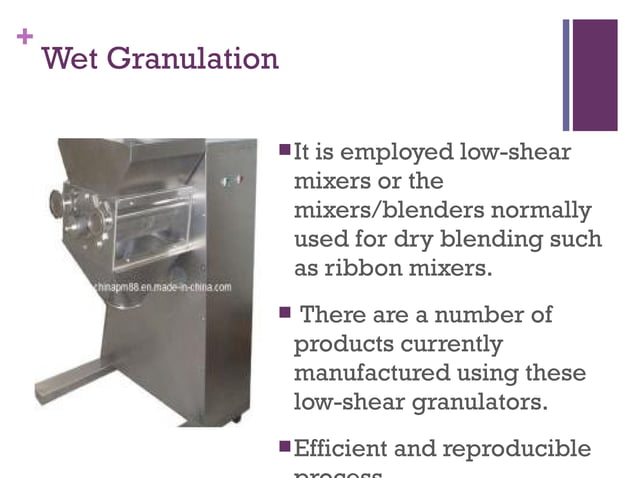 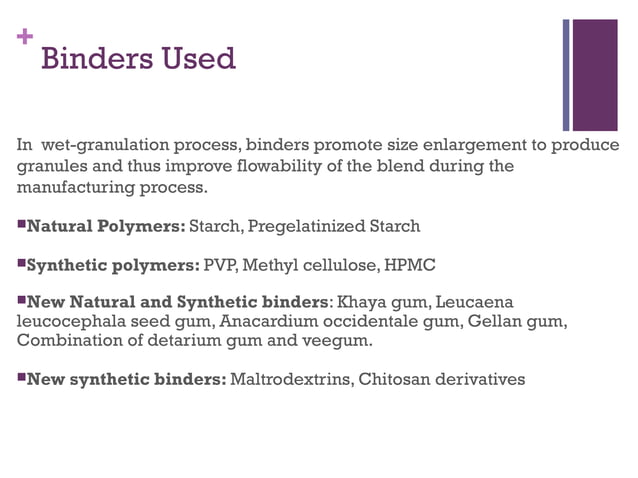 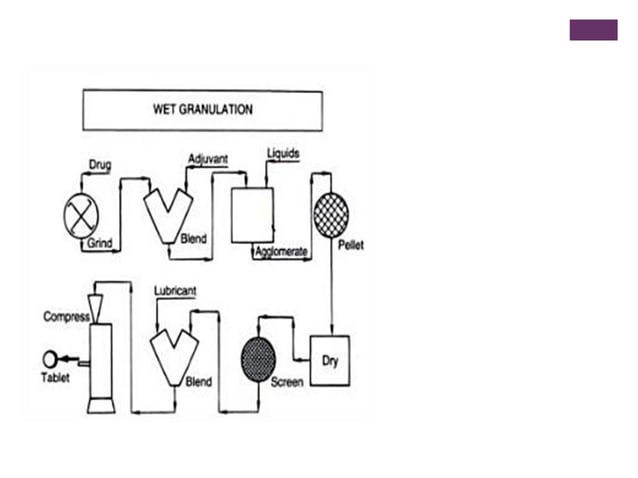 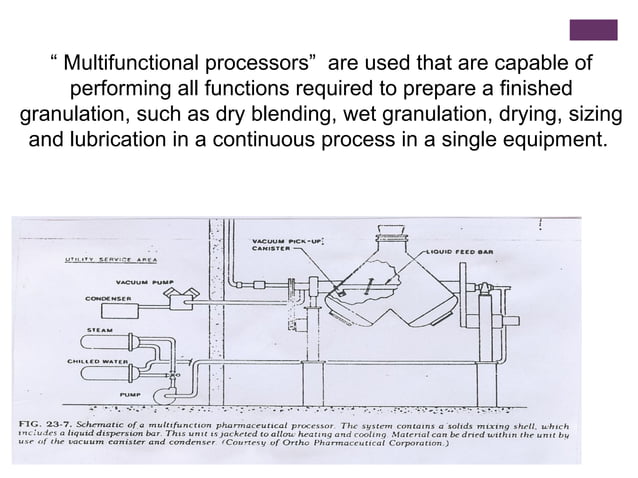 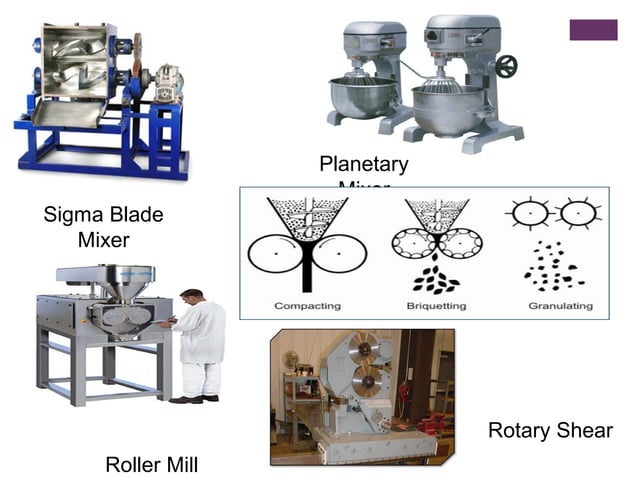 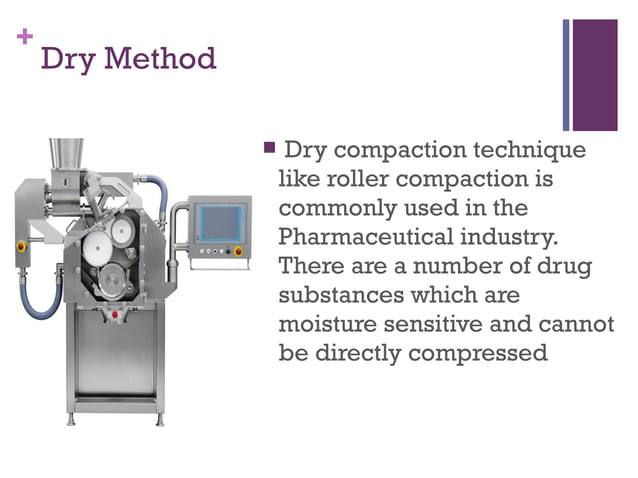 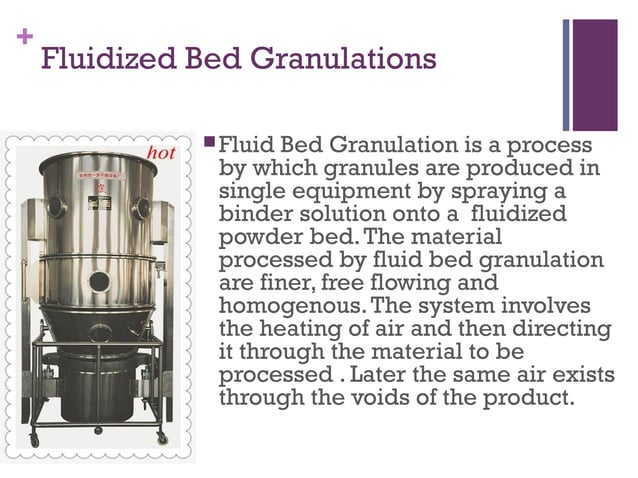 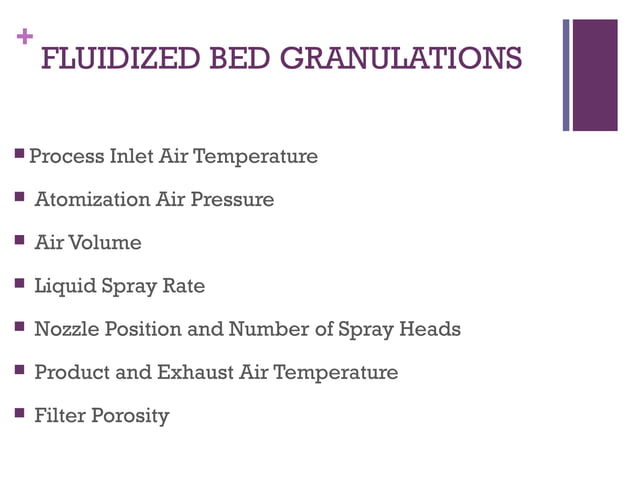 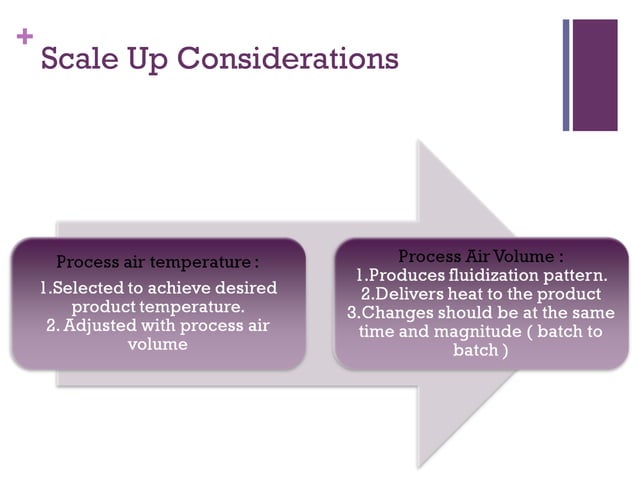 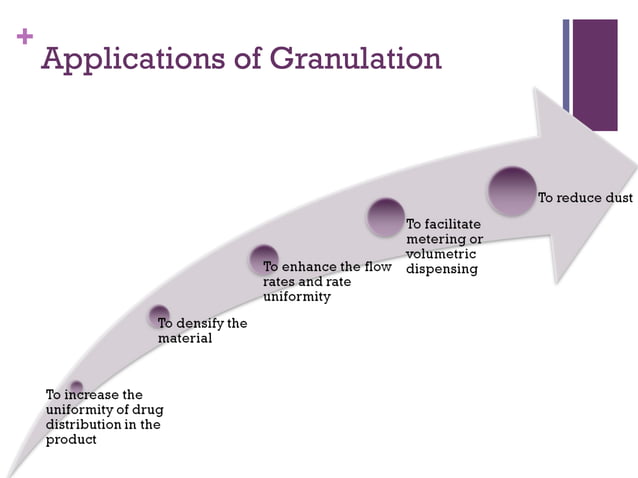 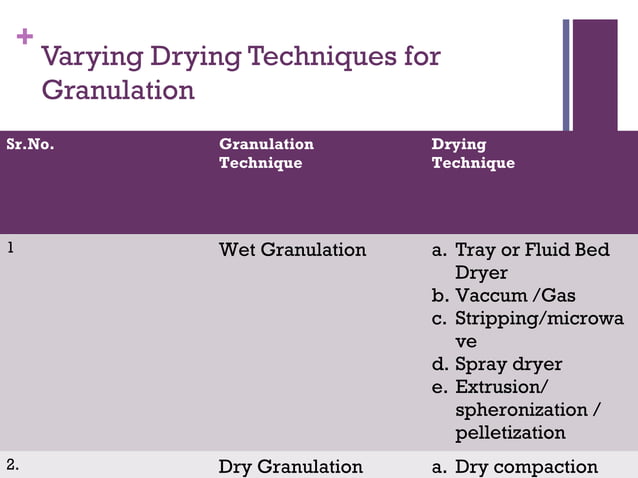 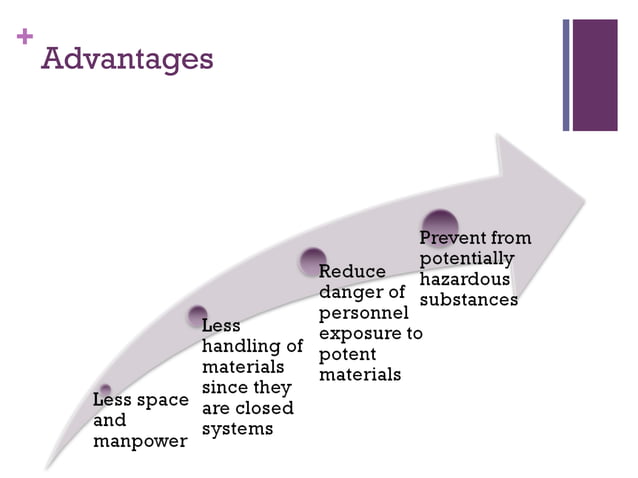 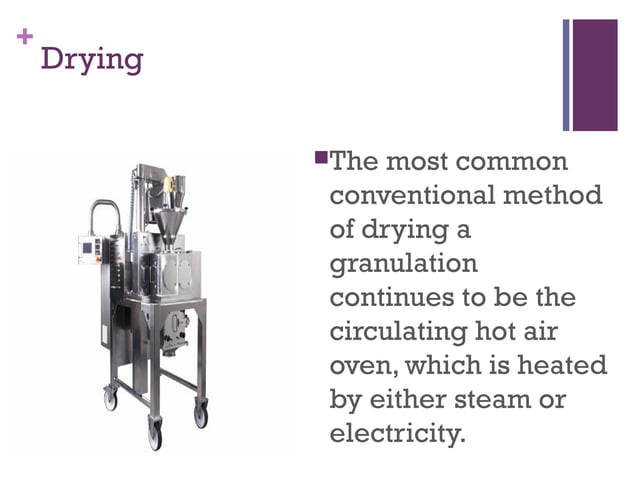 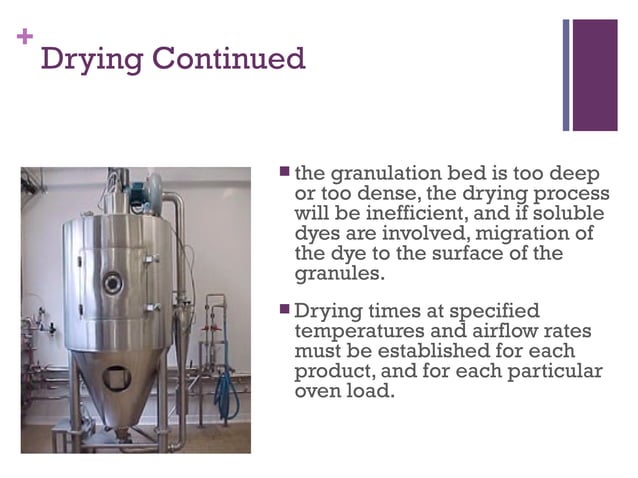 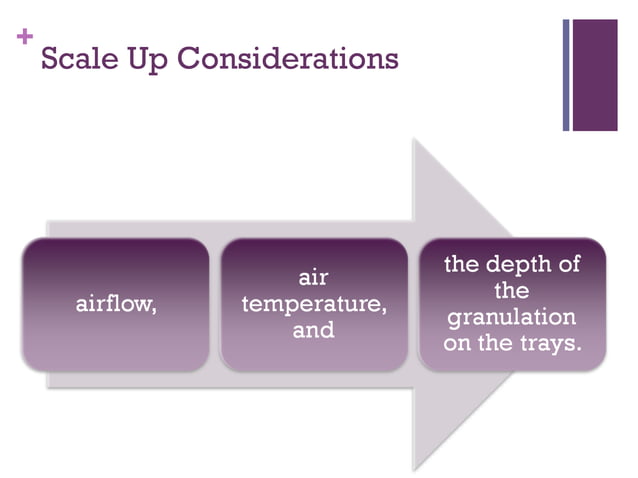 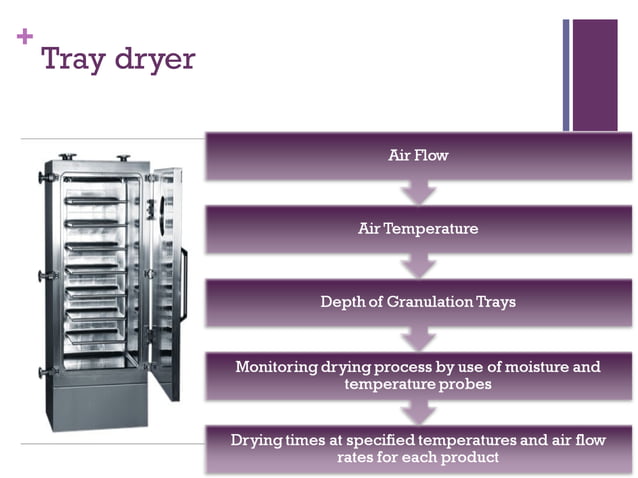 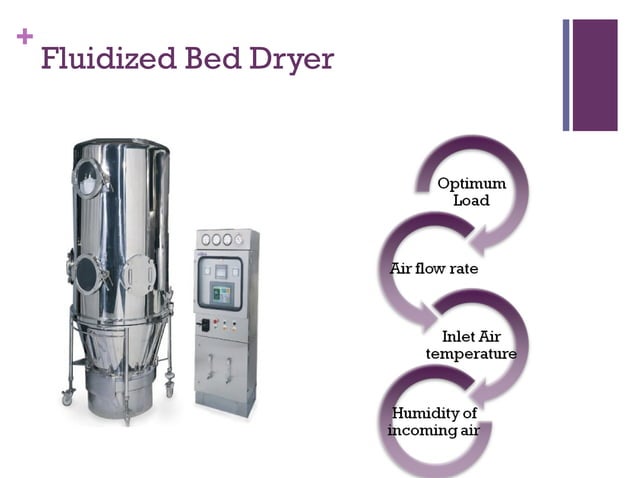 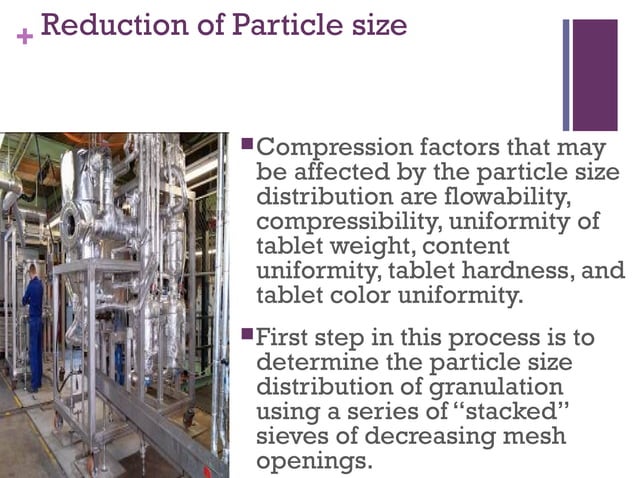 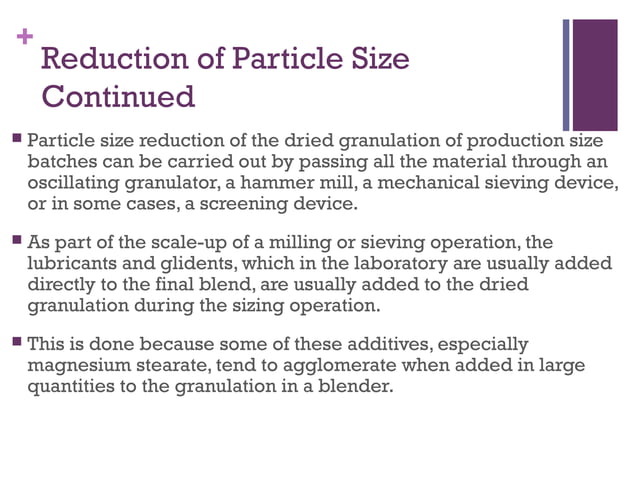 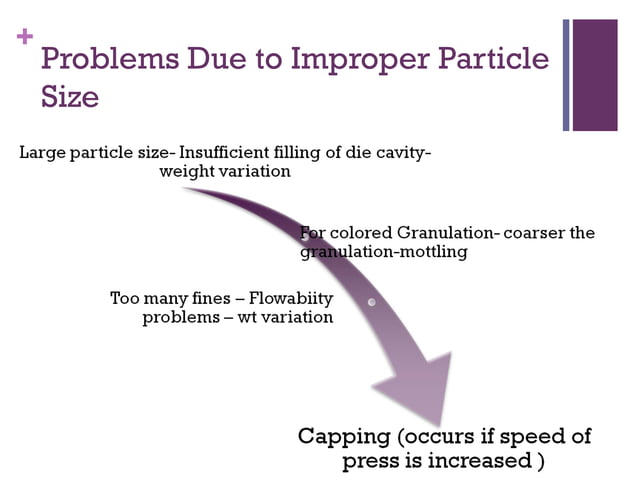 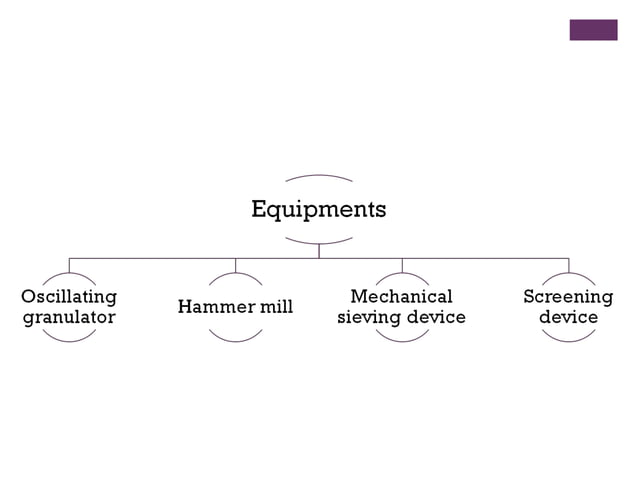 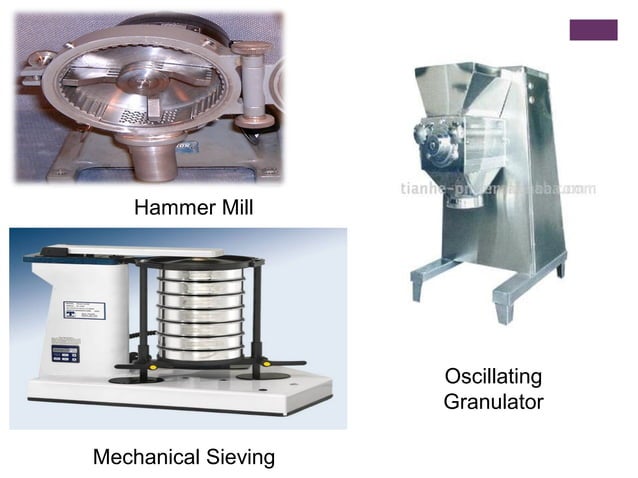 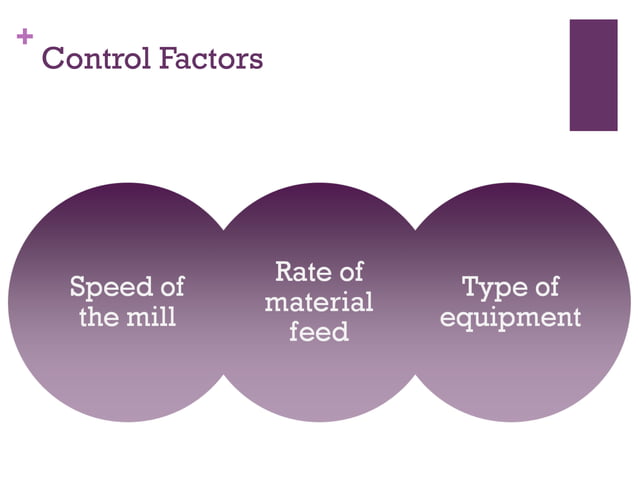 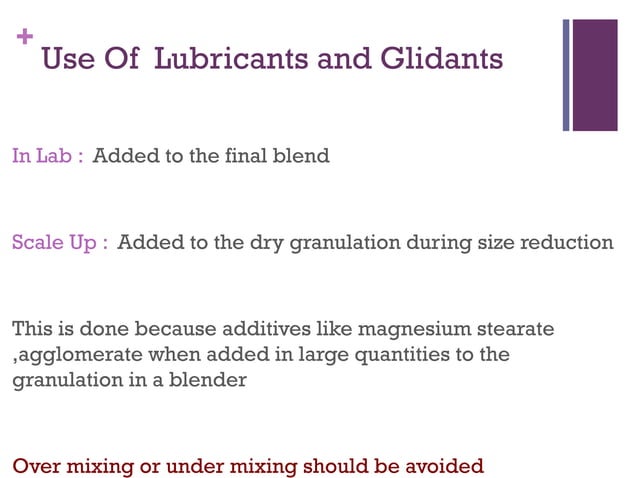 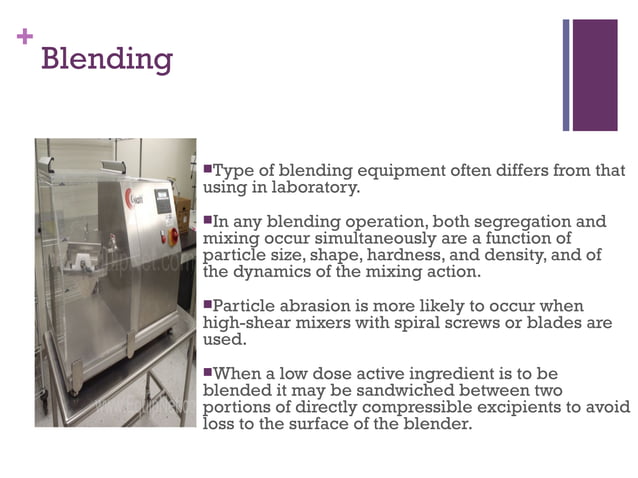 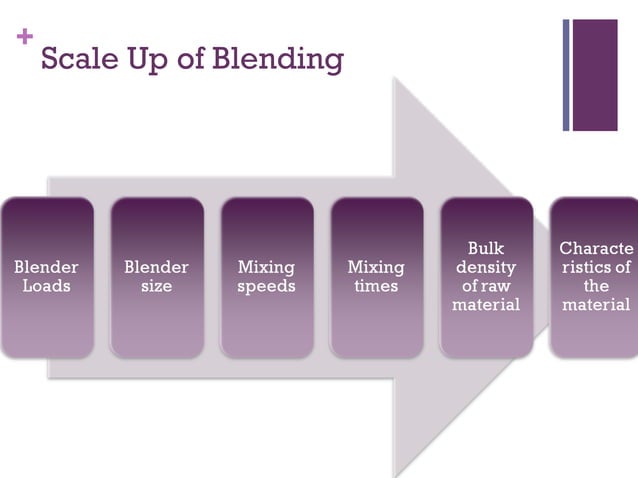 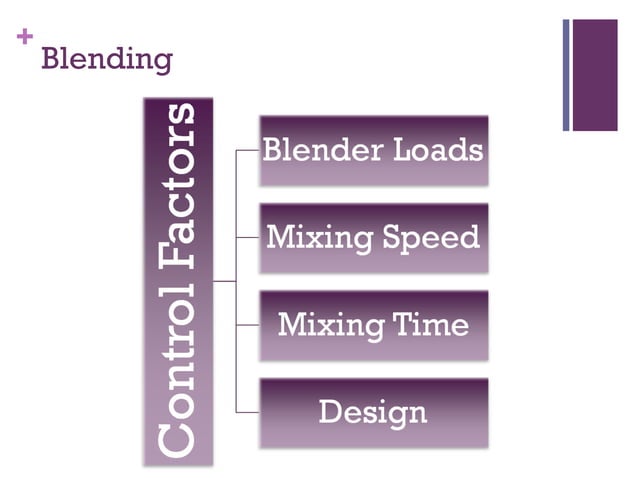 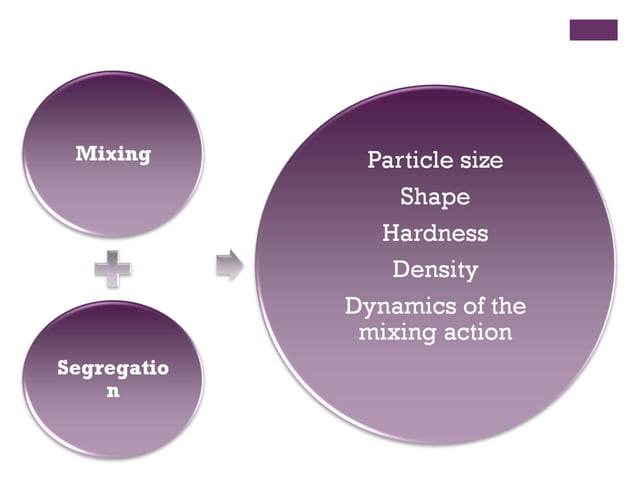 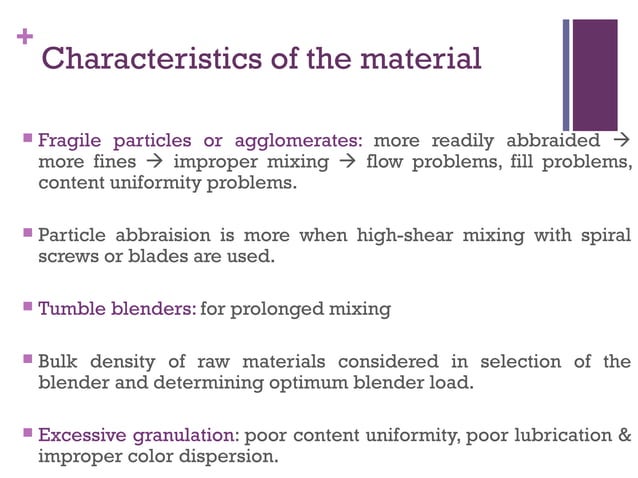 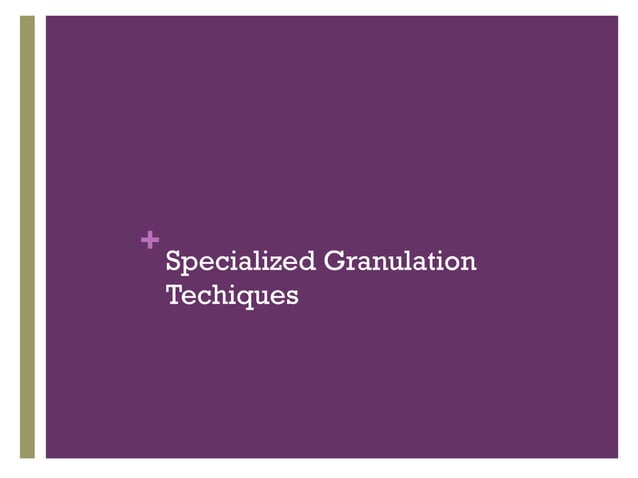 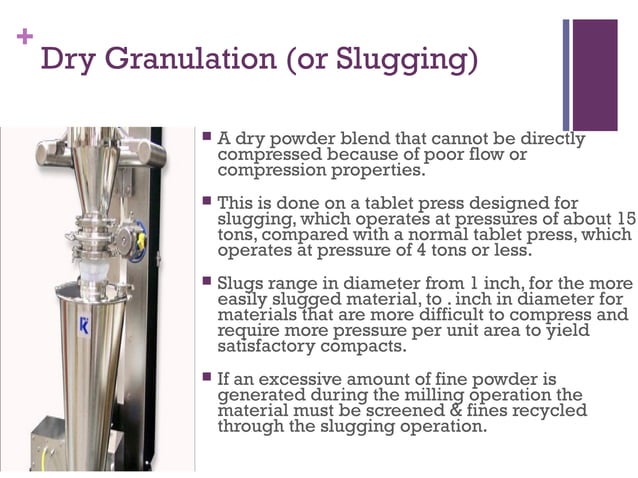 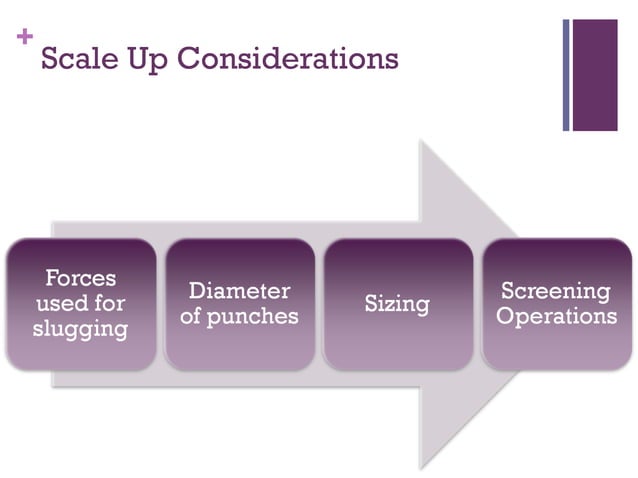 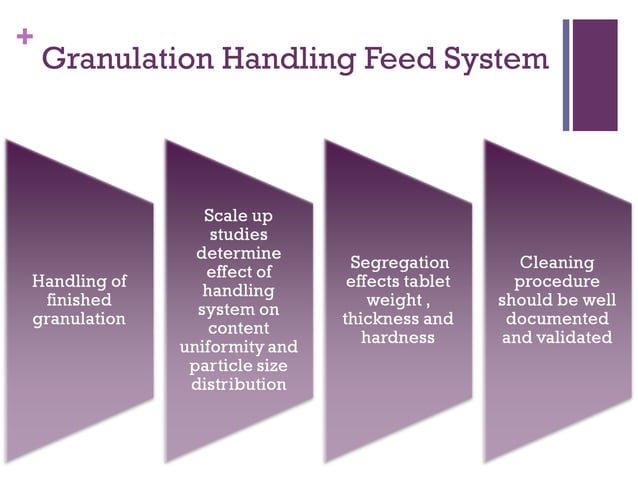 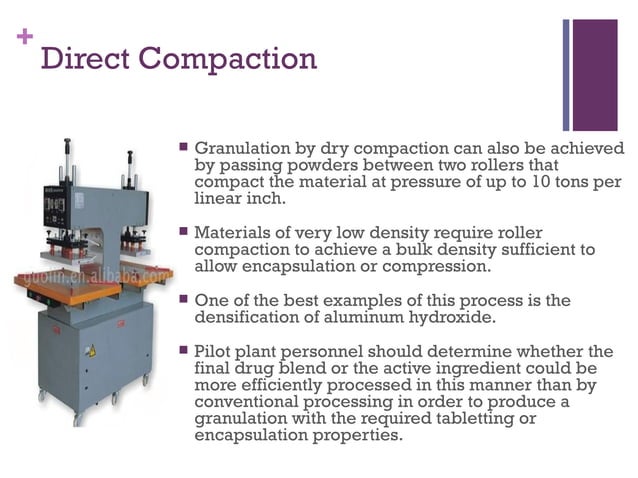 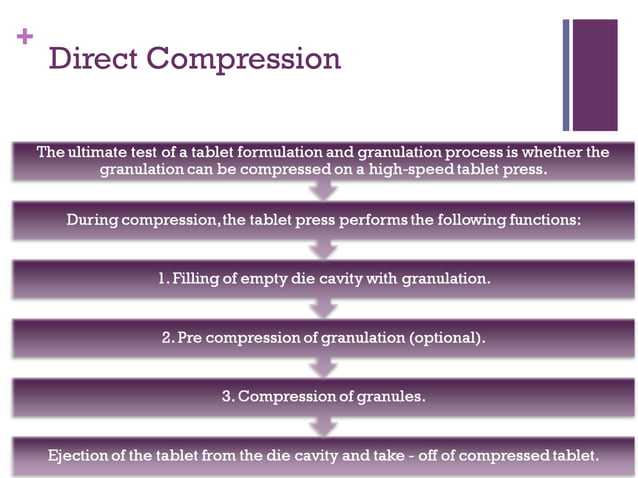 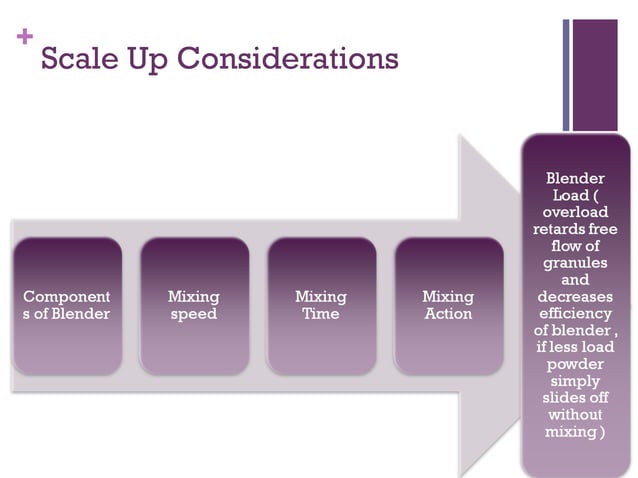 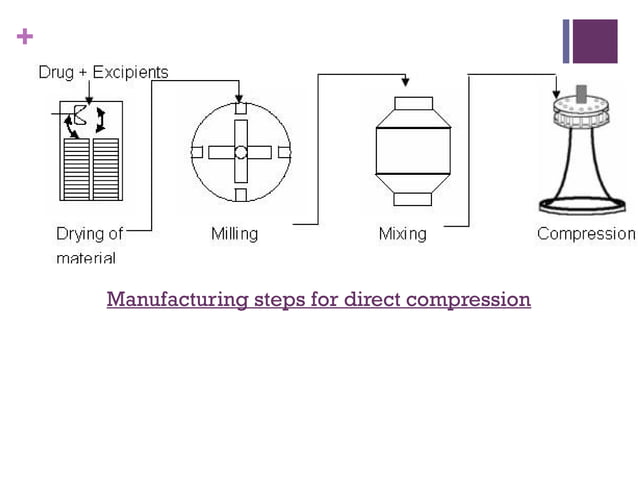 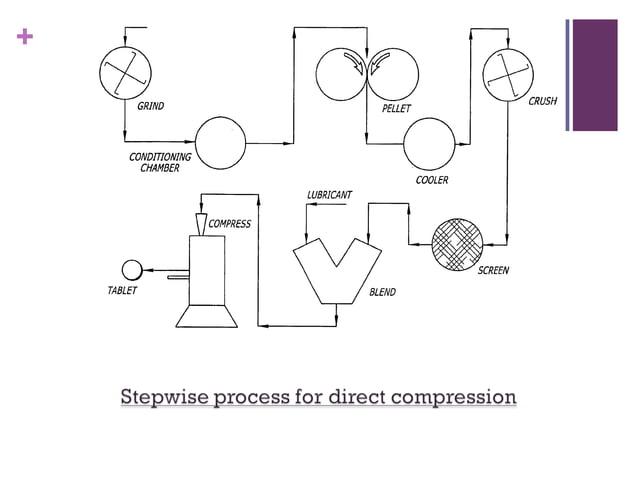 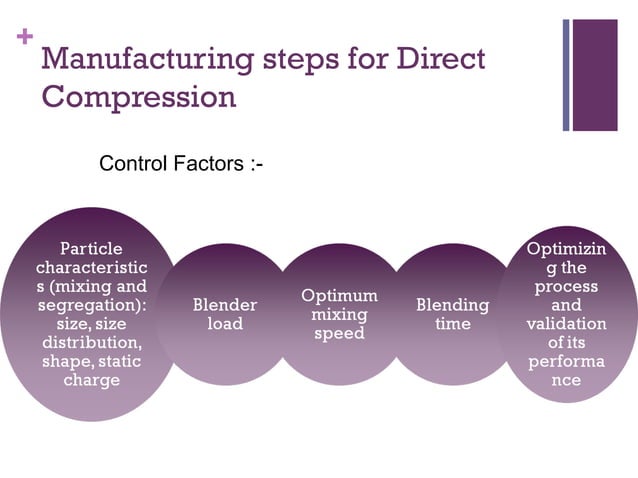 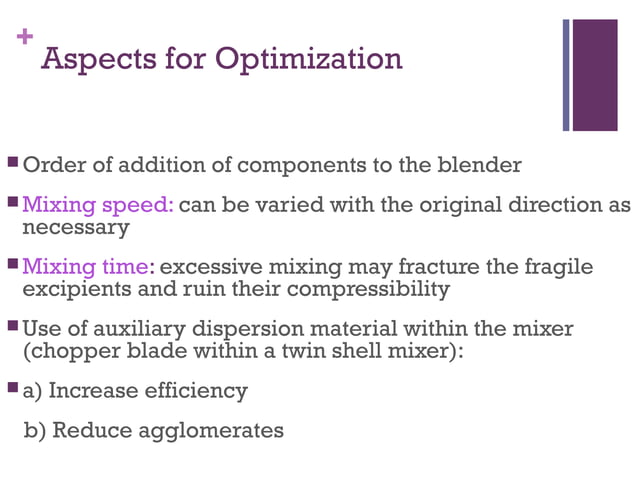 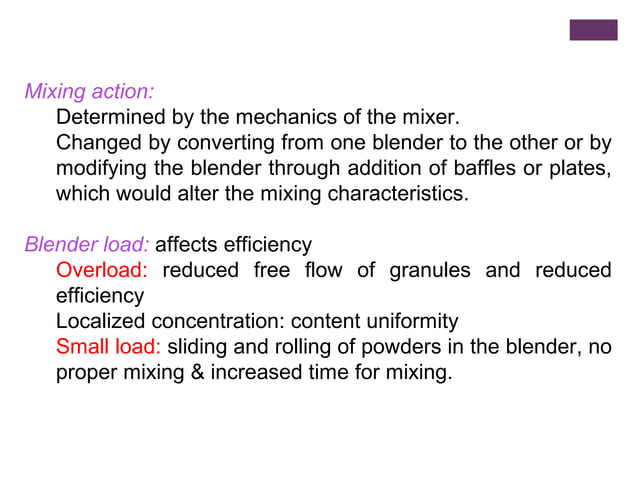 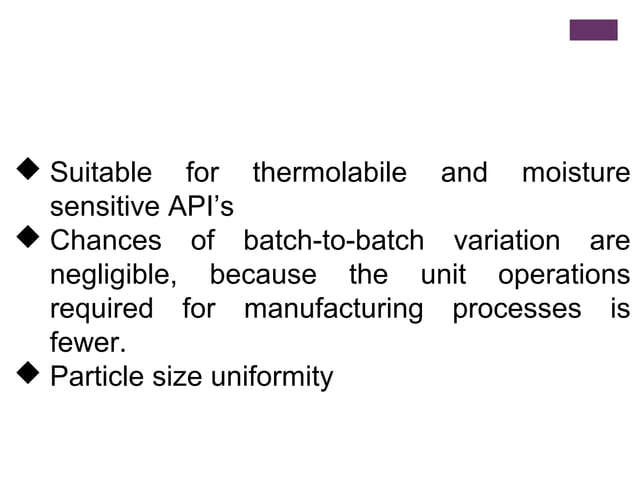 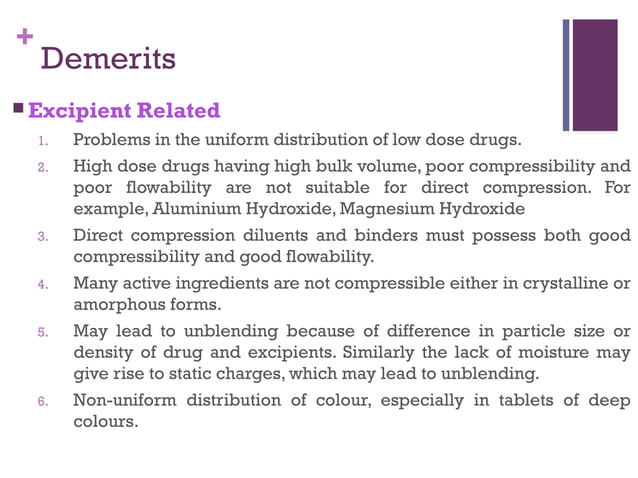 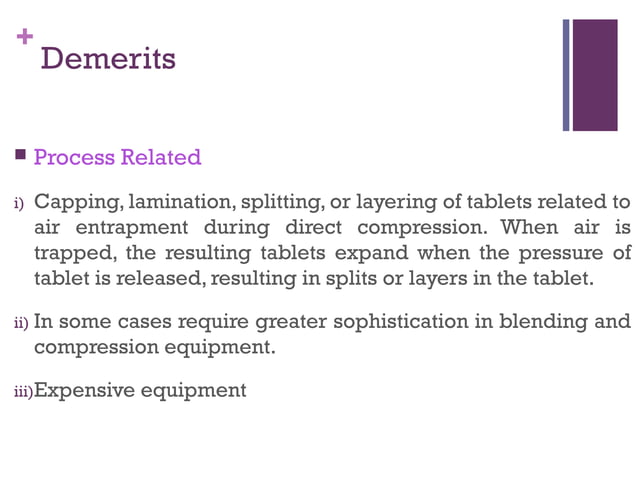 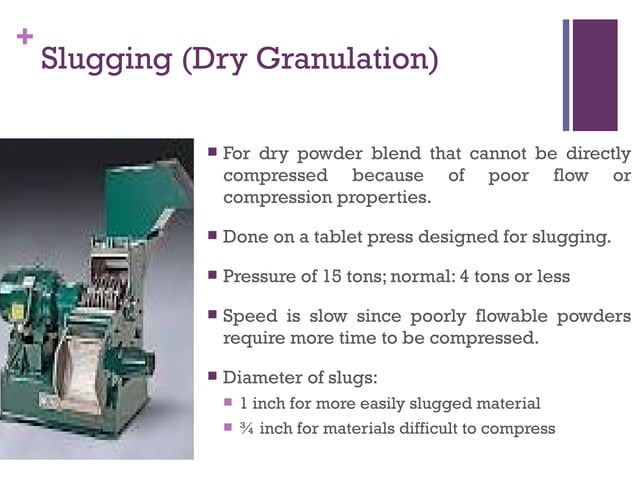 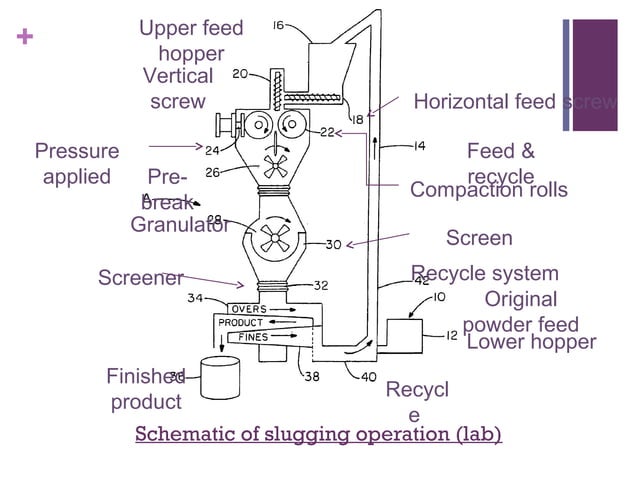 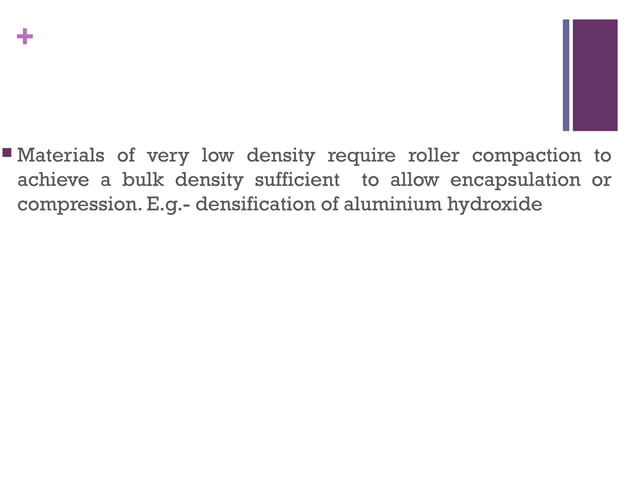 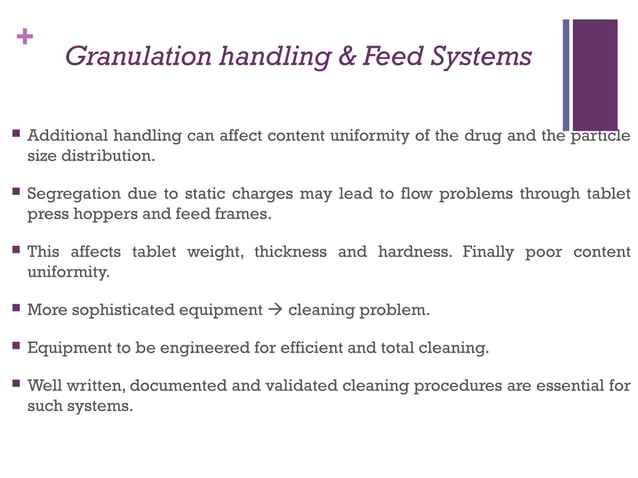 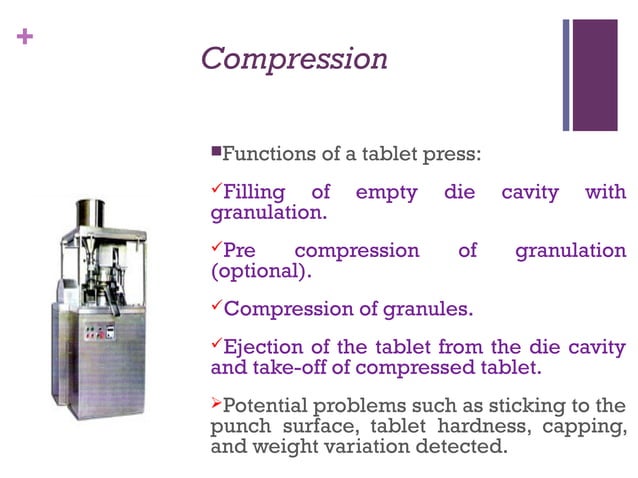 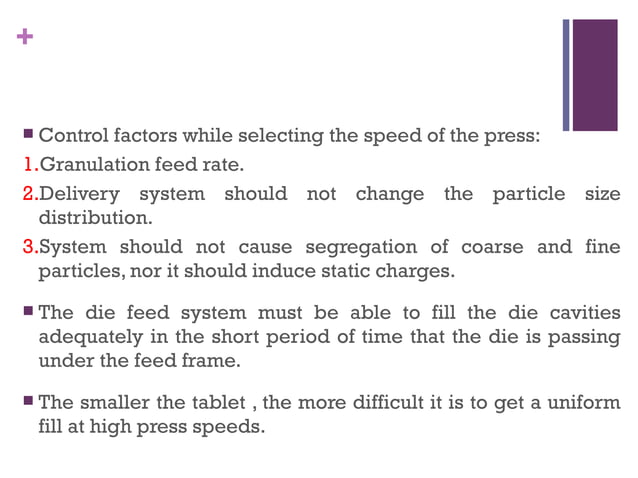 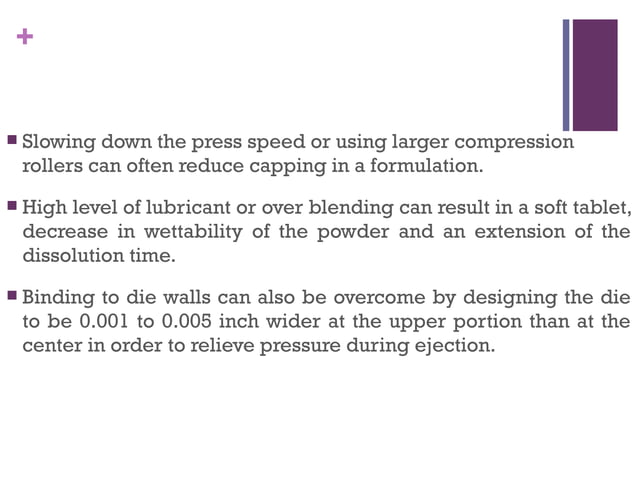 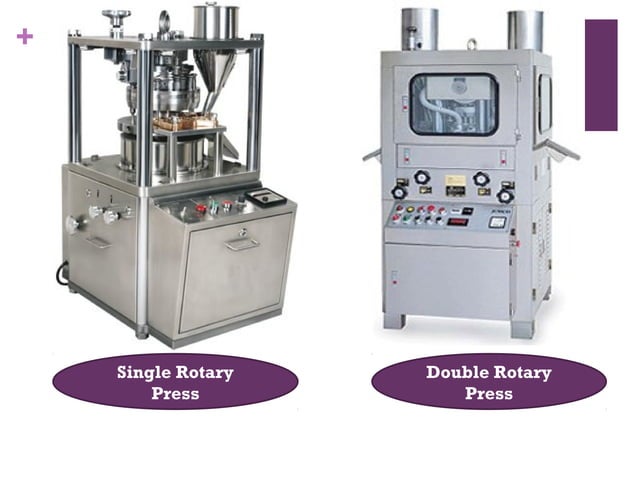 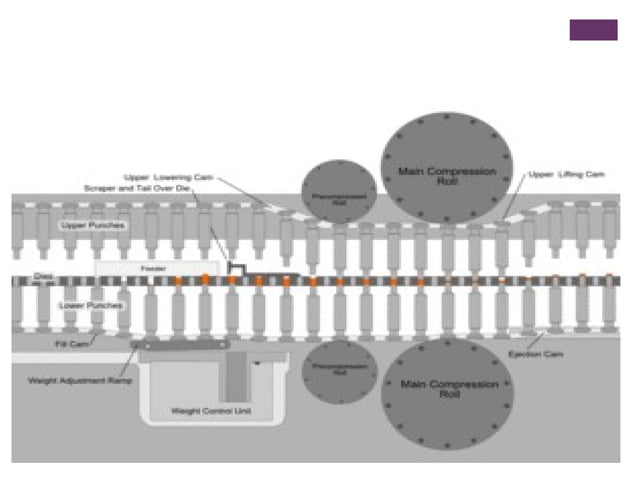 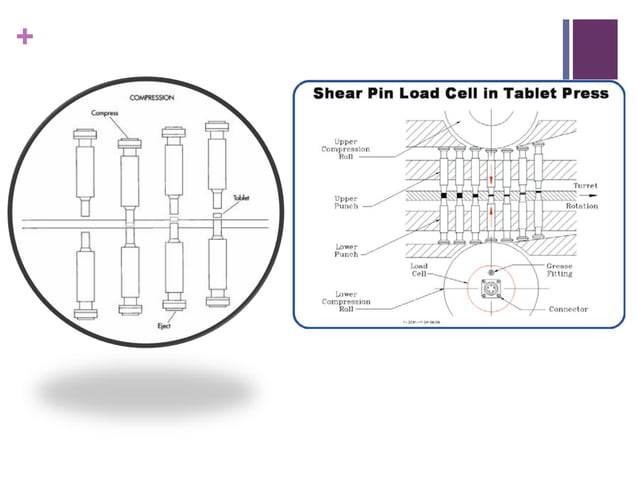 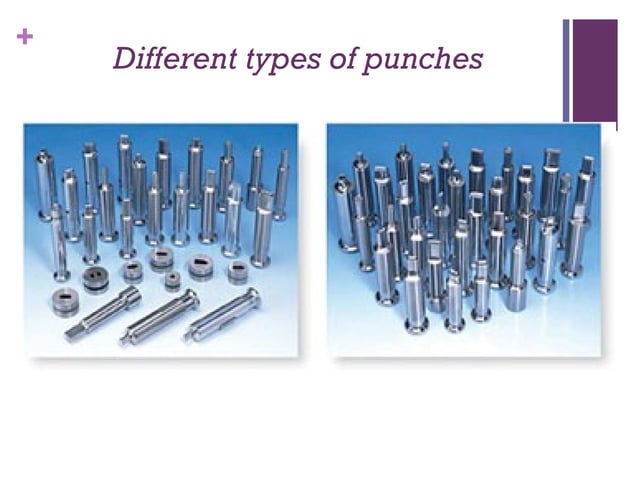 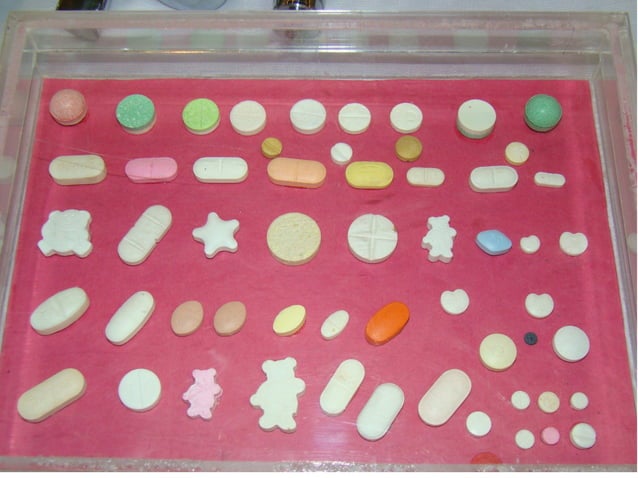 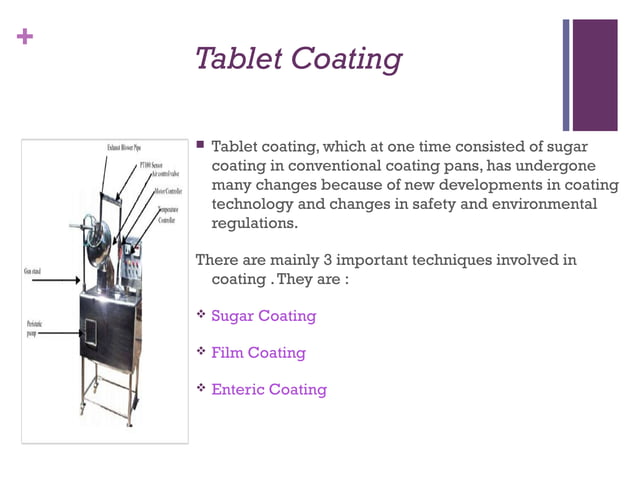 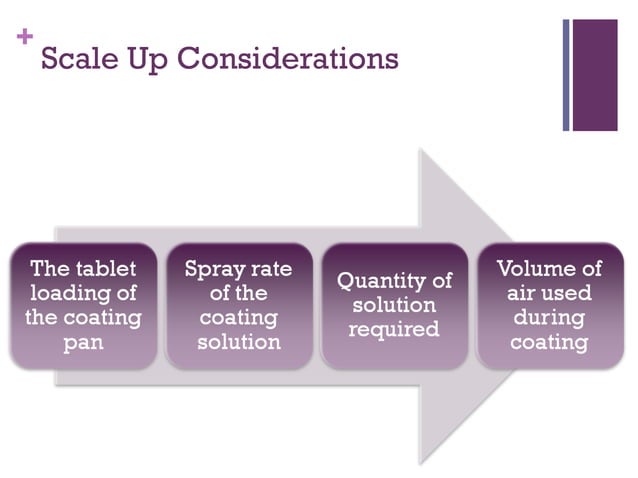 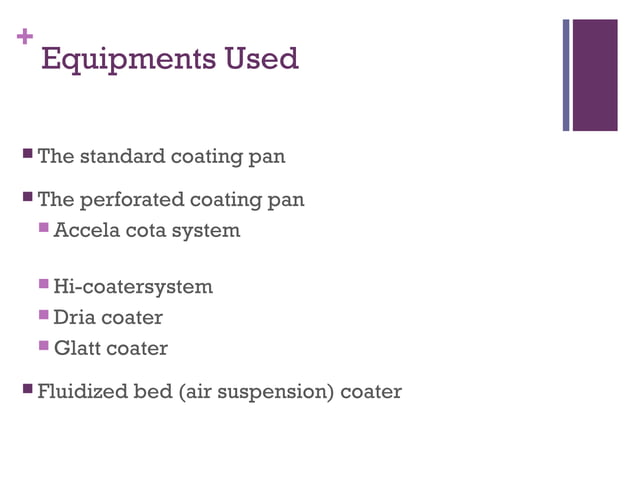 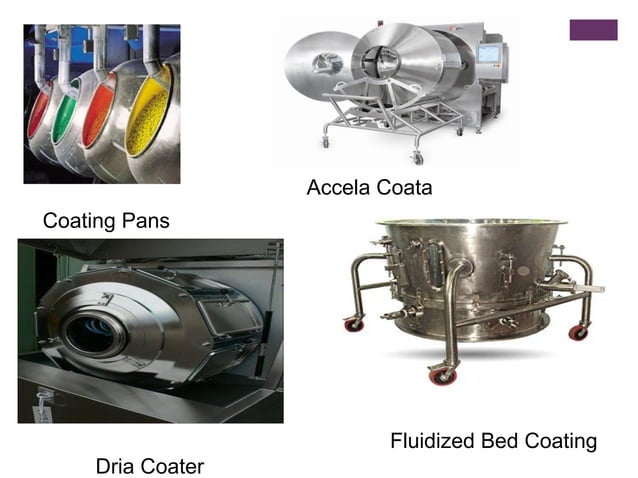 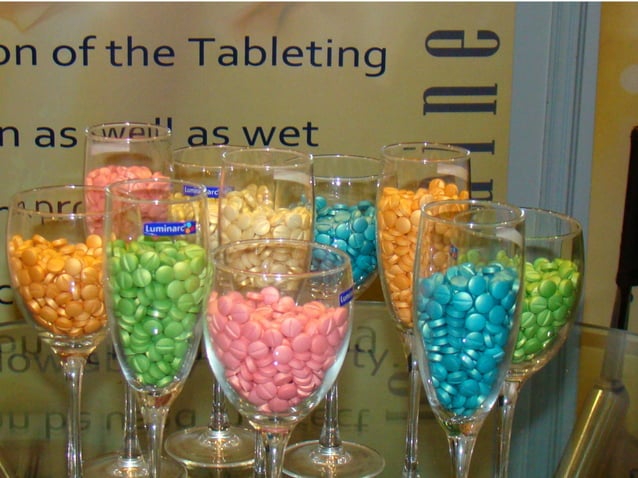 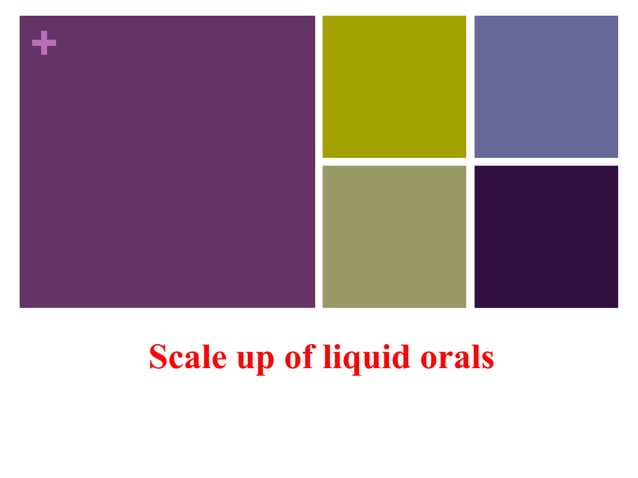 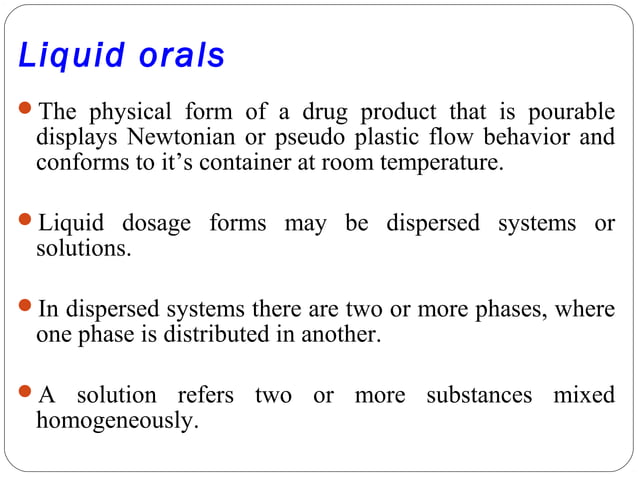 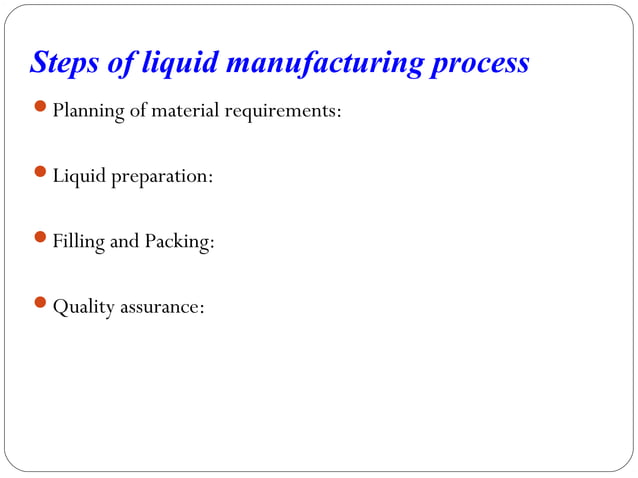 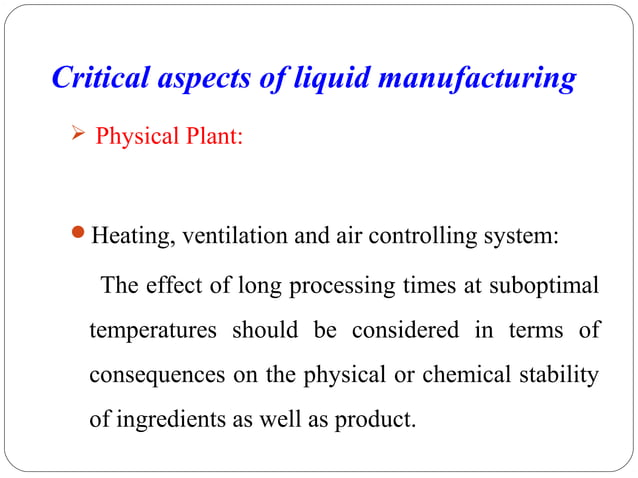 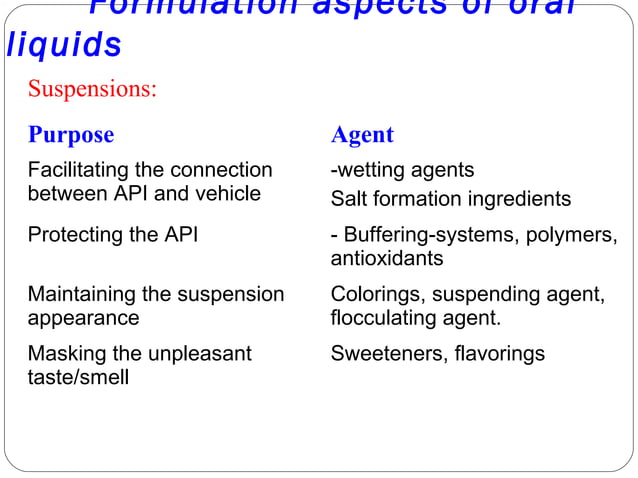 Formulation aspects of oral liquids
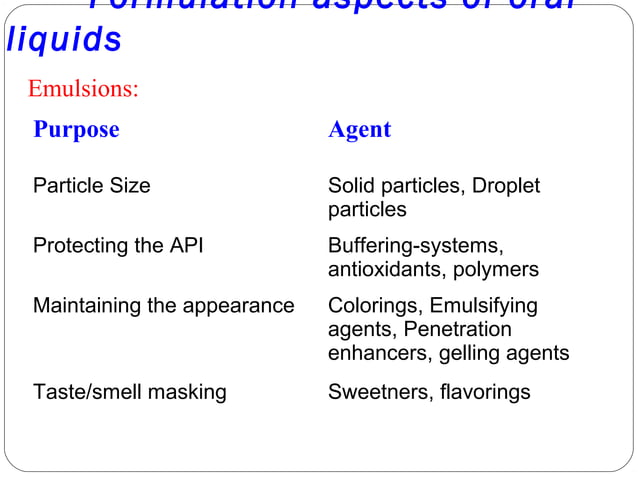 Formulation aspects of oral liquids
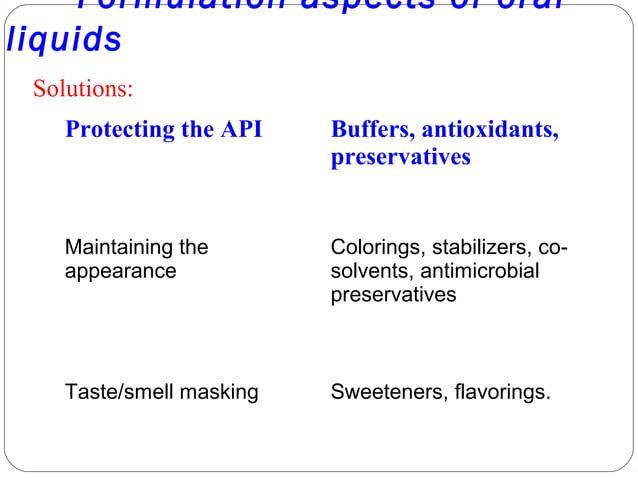 Formulation aspects of oral liquids
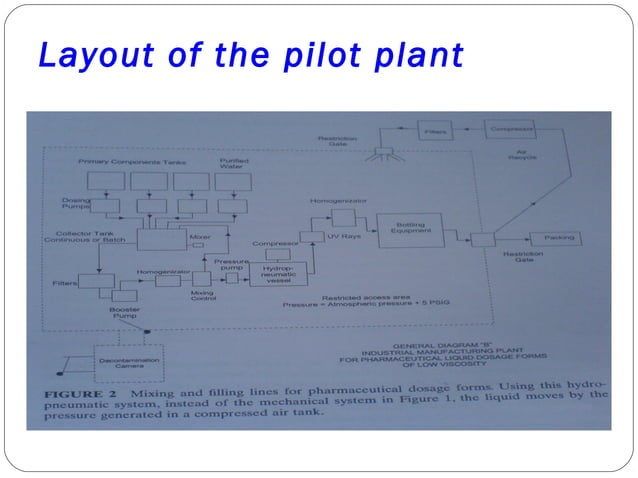 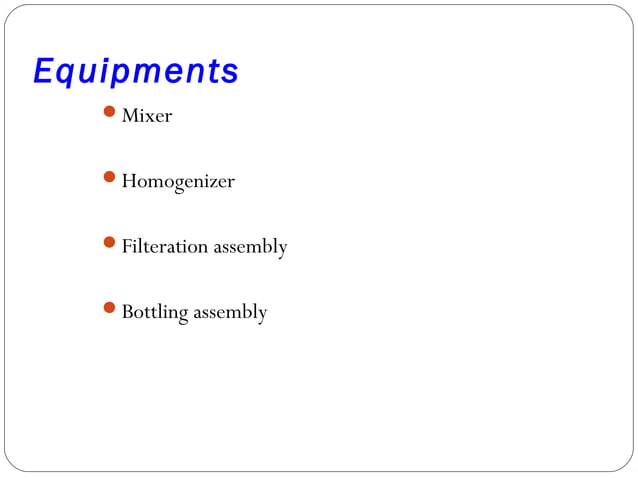 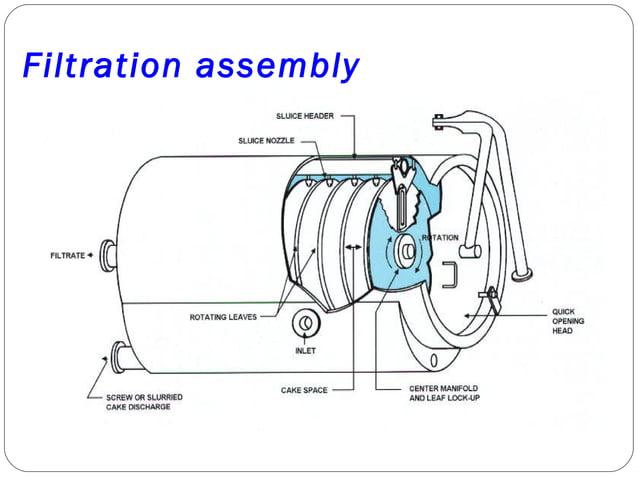 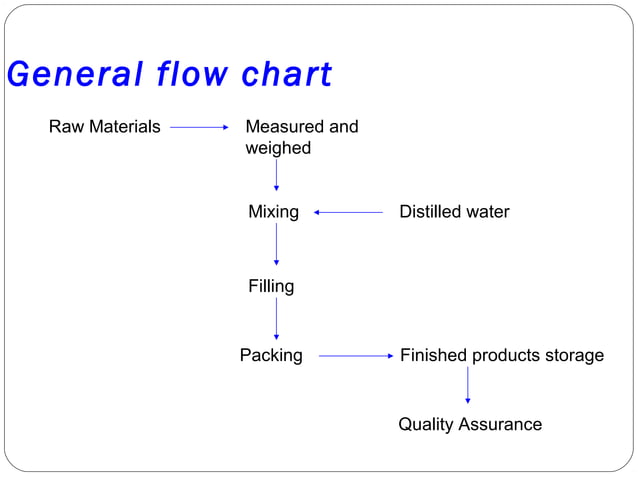 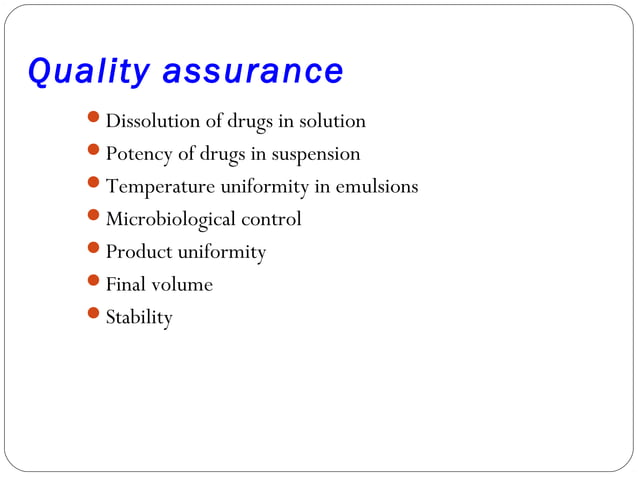 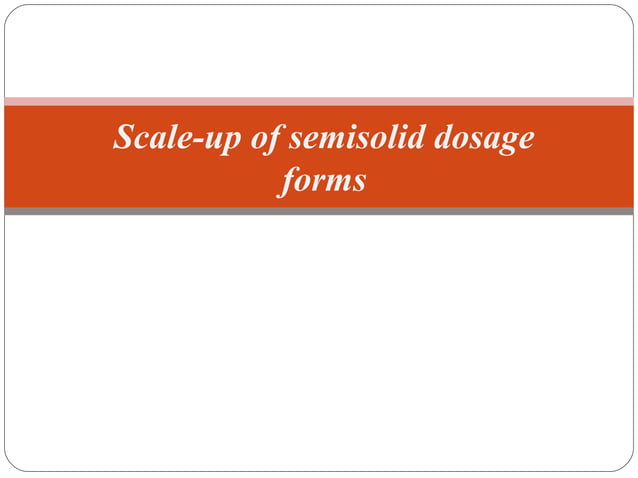 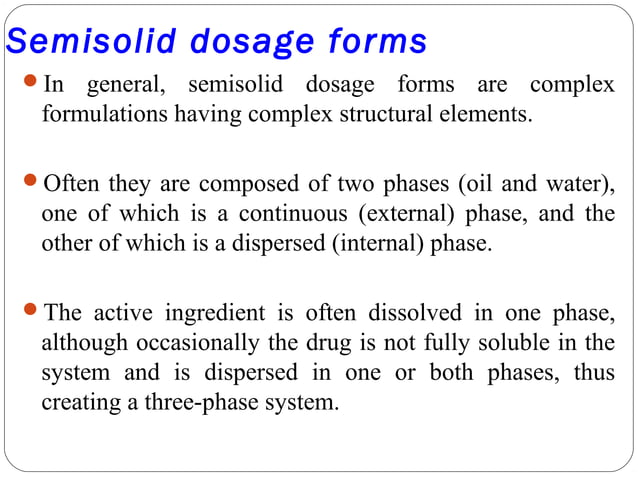 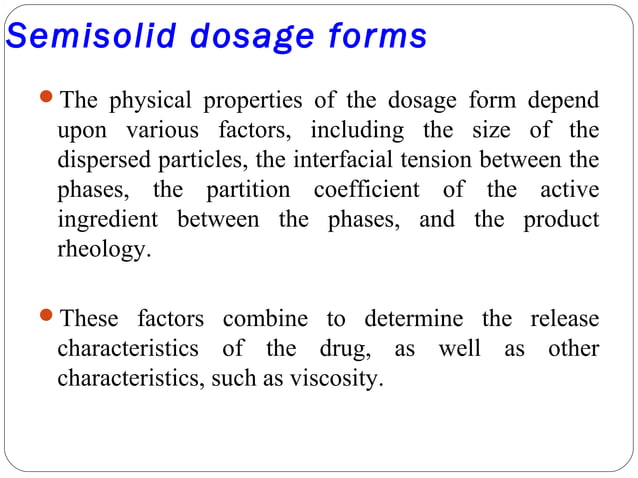 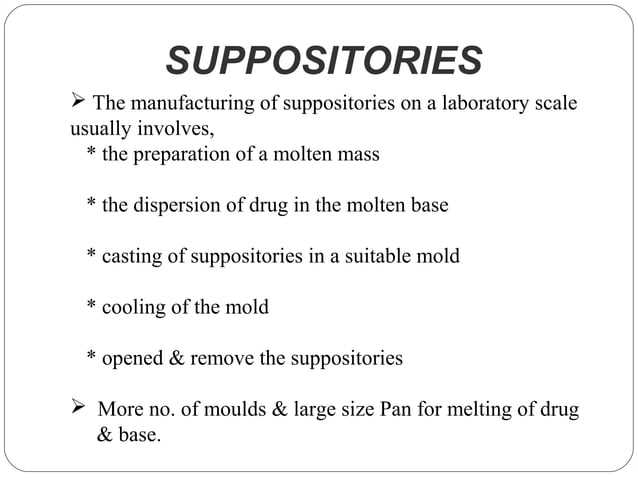 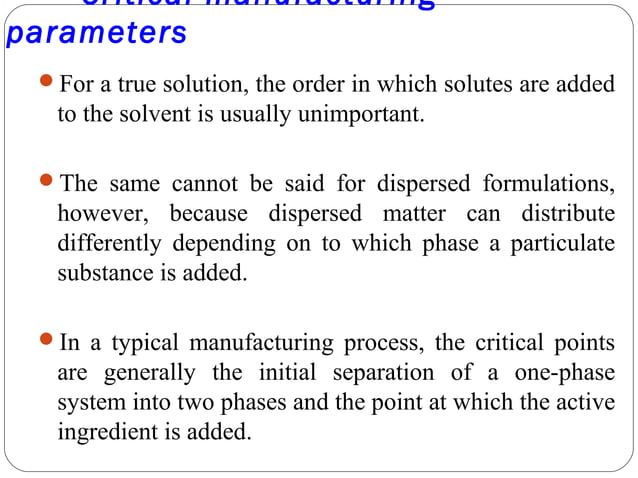 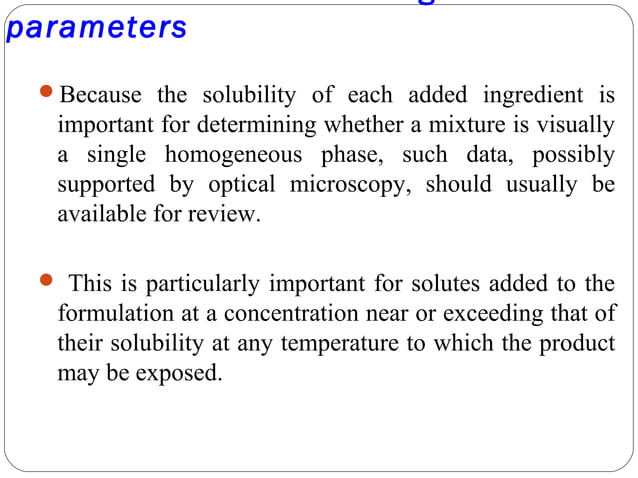 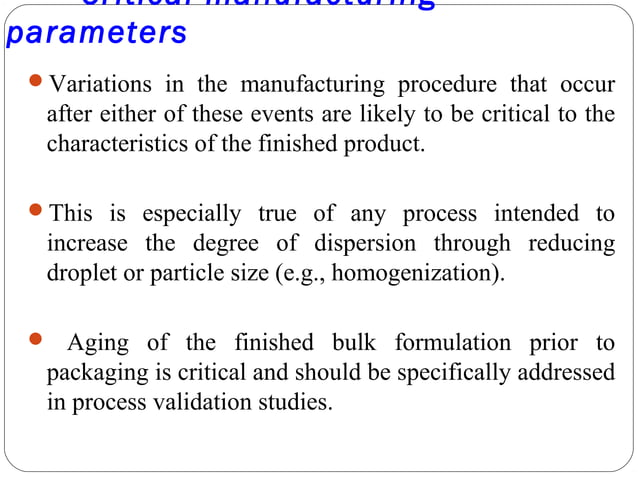 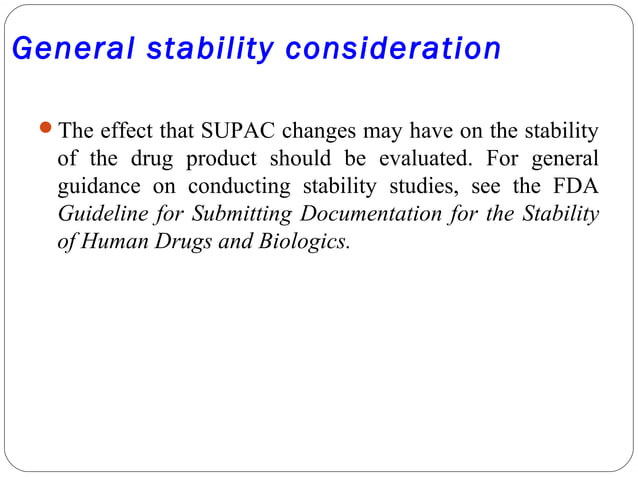 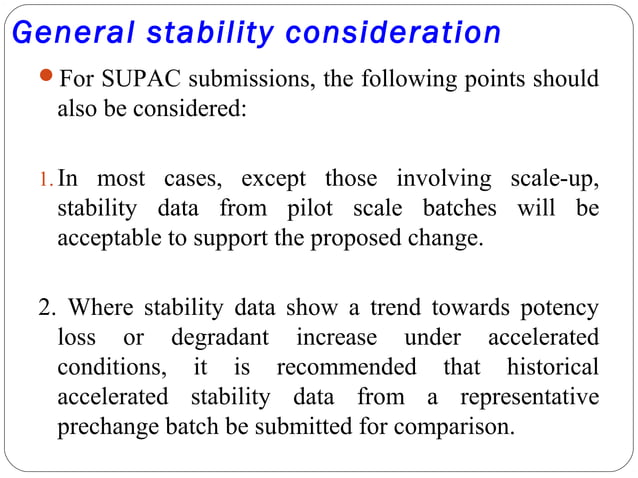 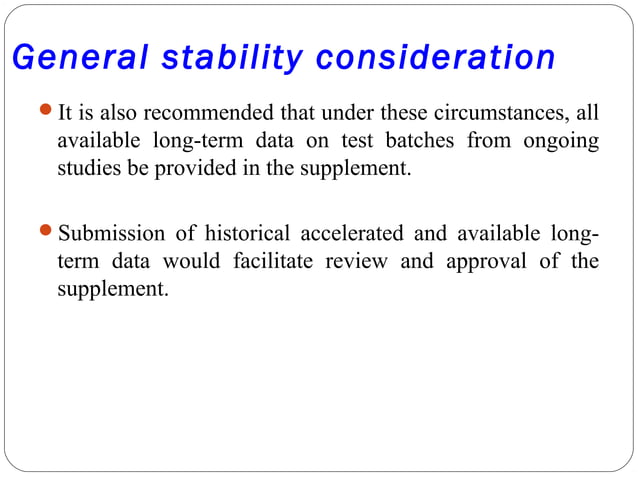 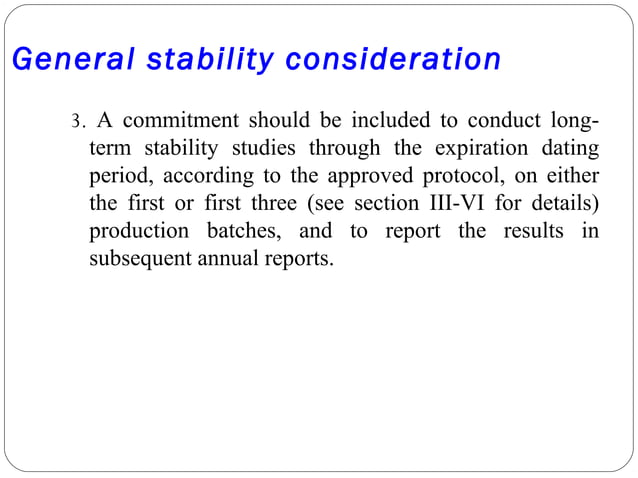 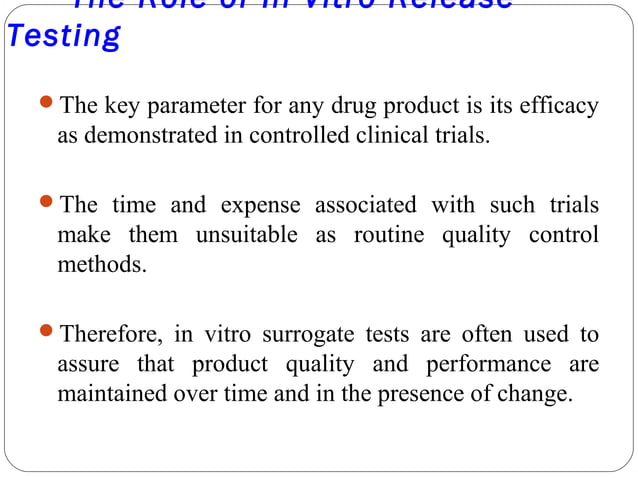 The role of In-vitro release testing
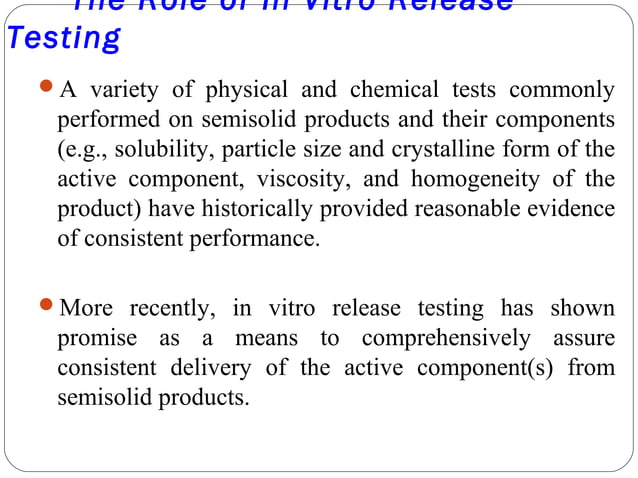 The role of In-vitro release testing
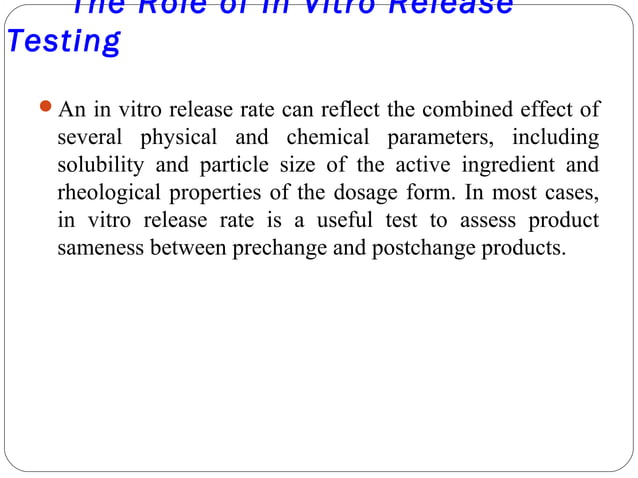 The role of In-vitro release testing
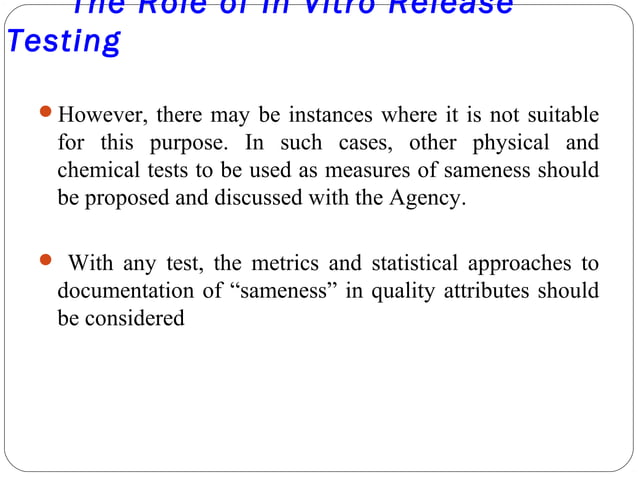 The role of In-vitro release testing
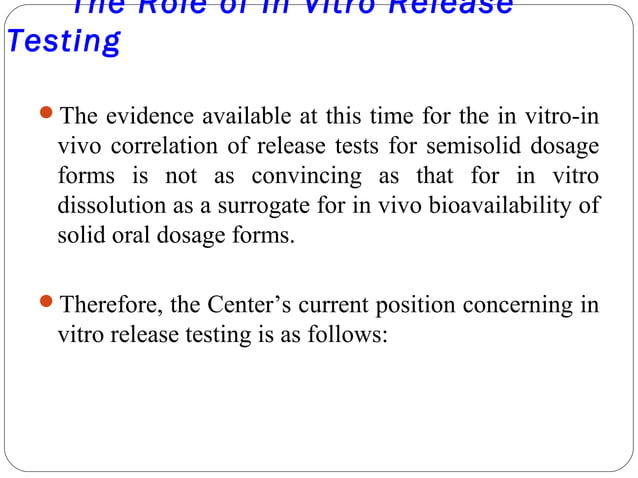 The role of In-vitro release testing
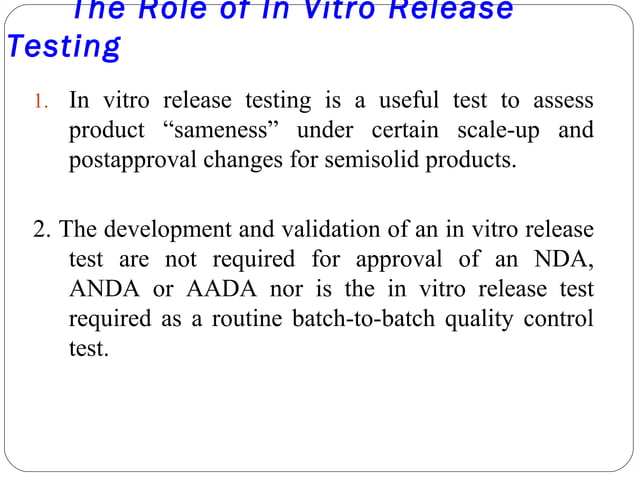 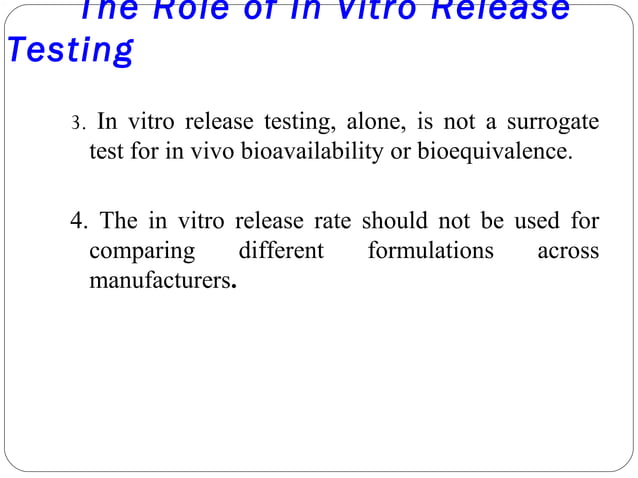 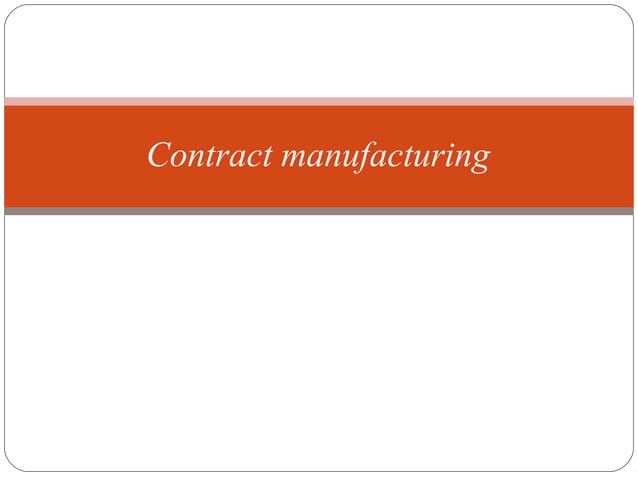 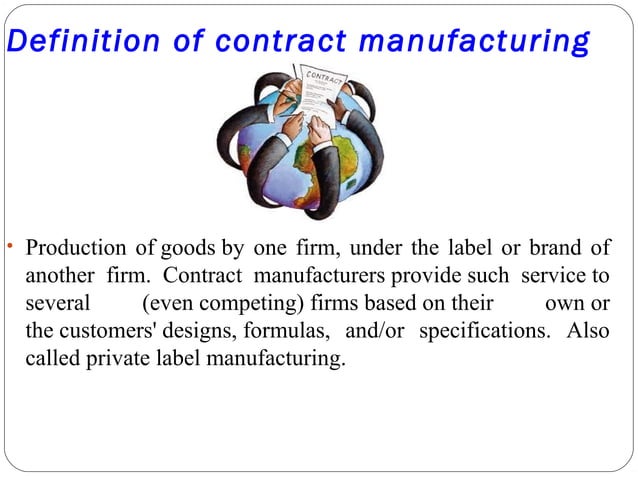 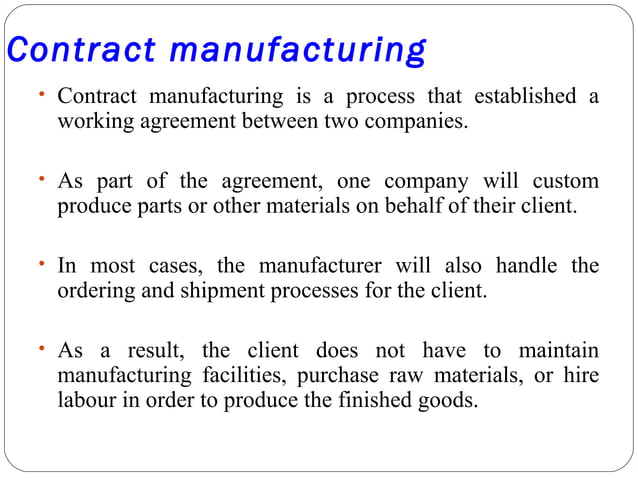 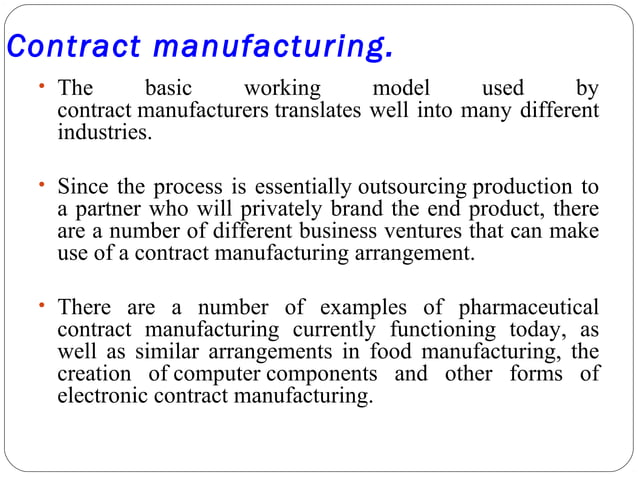 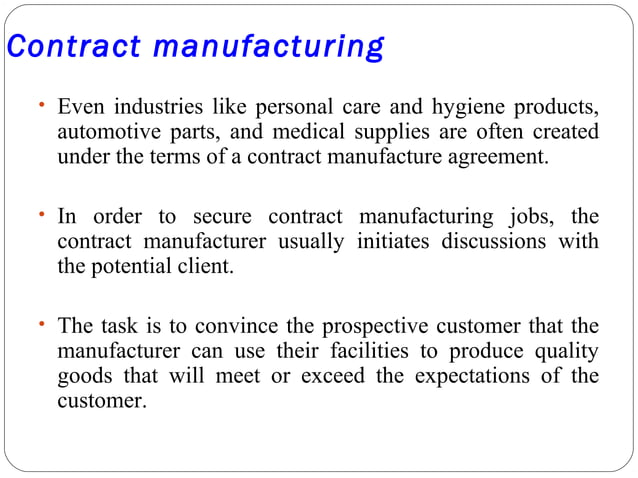 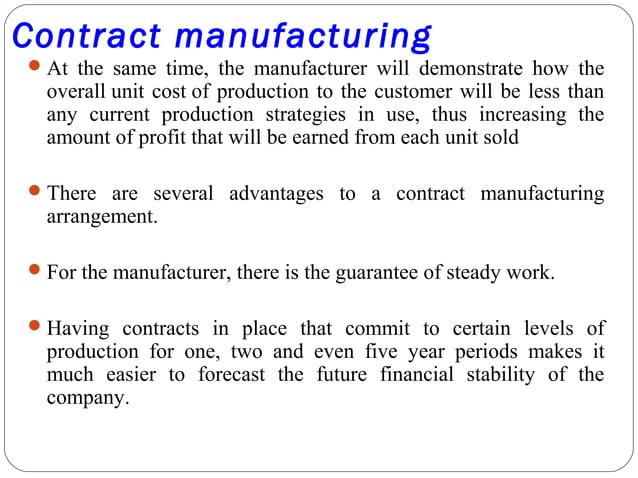 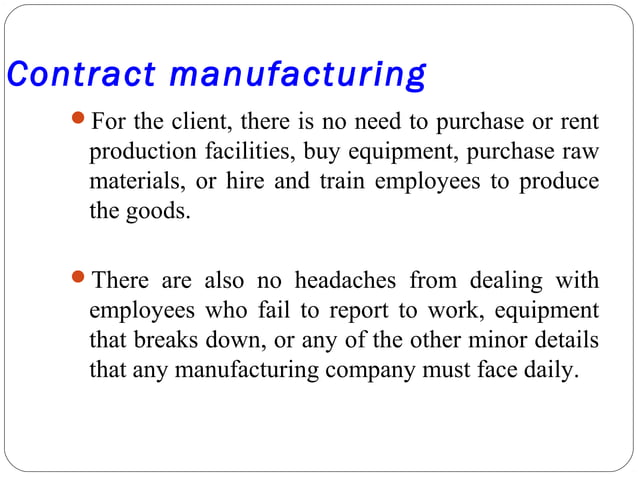 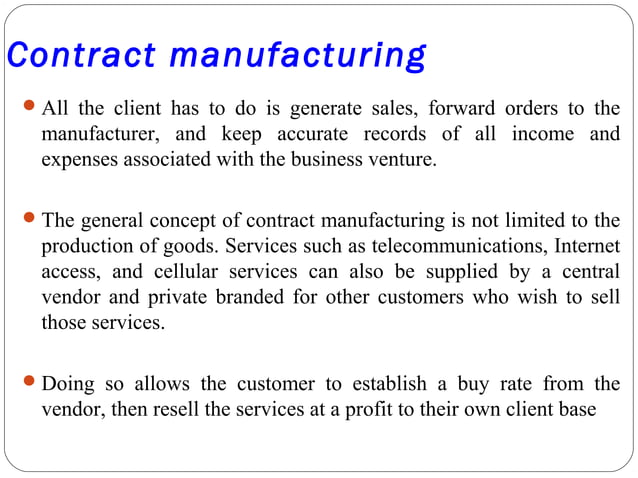 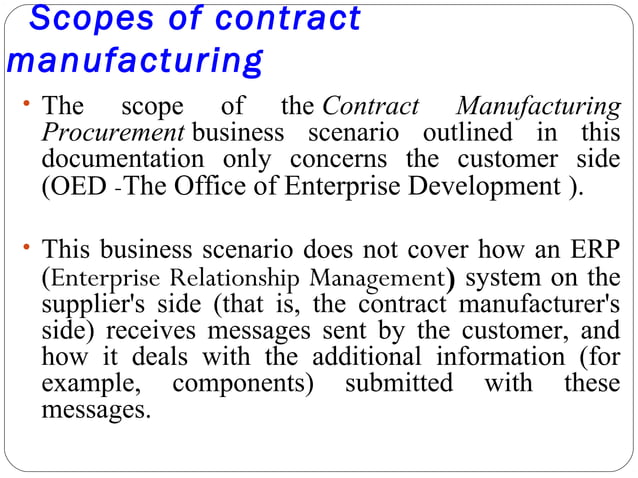 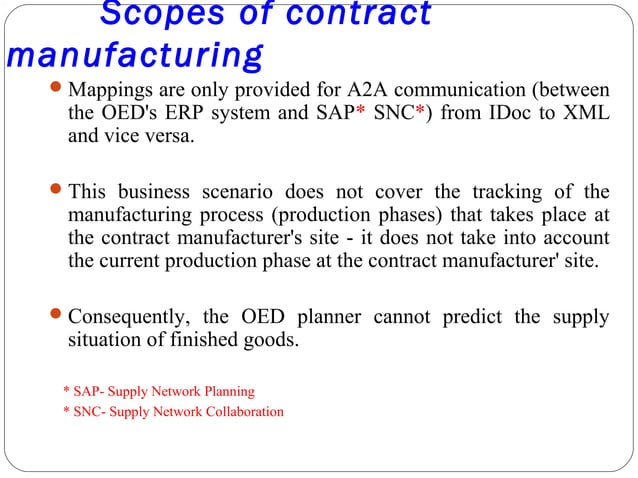 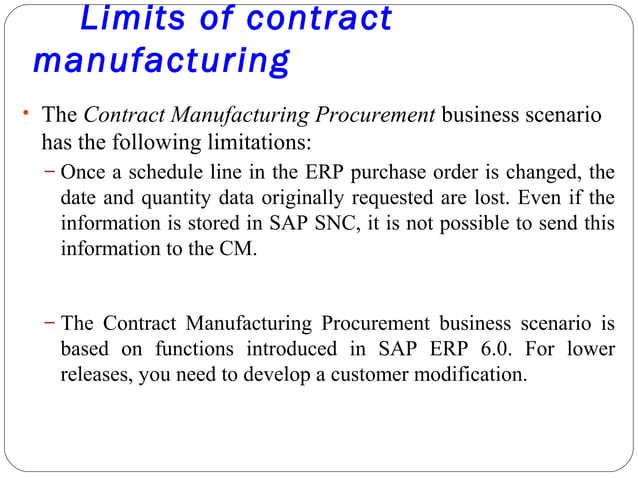 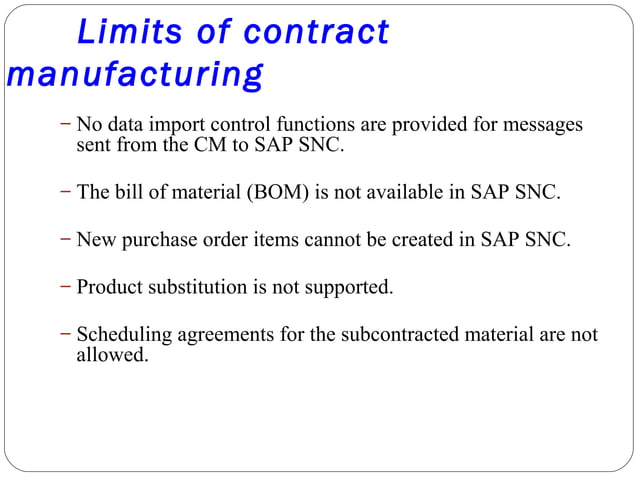 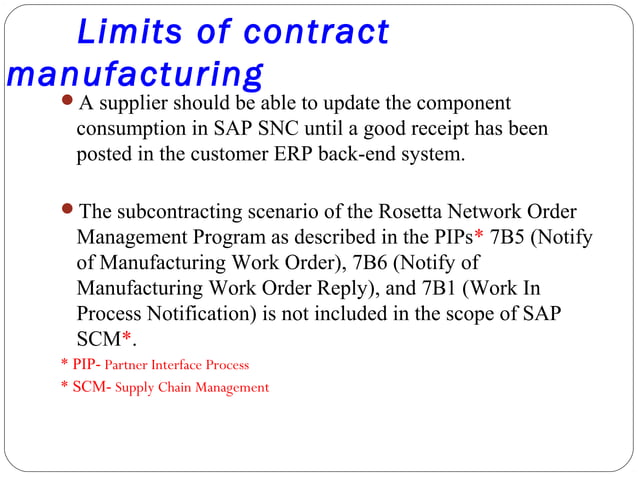 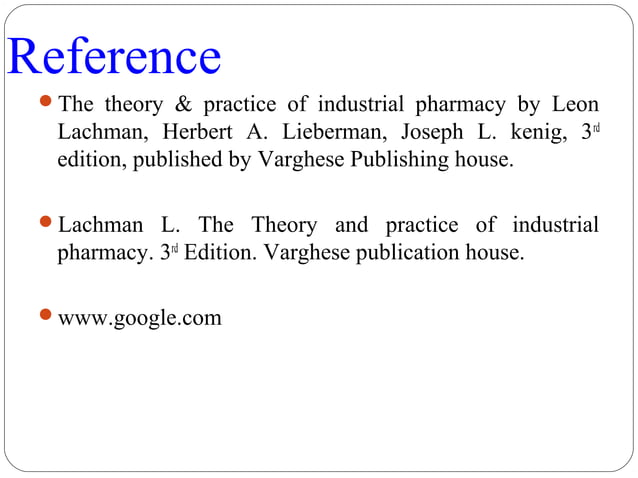 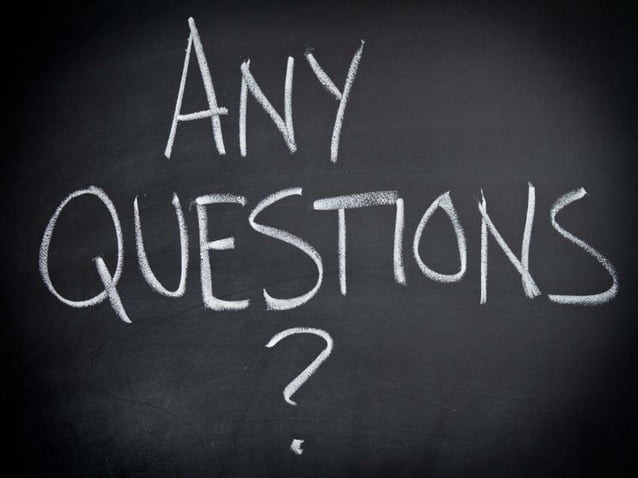 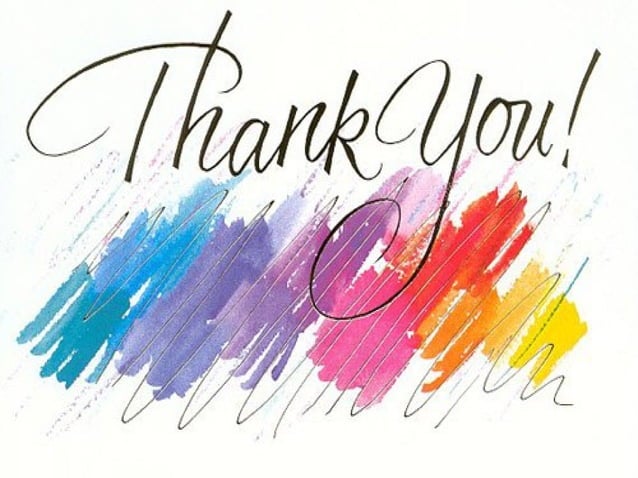